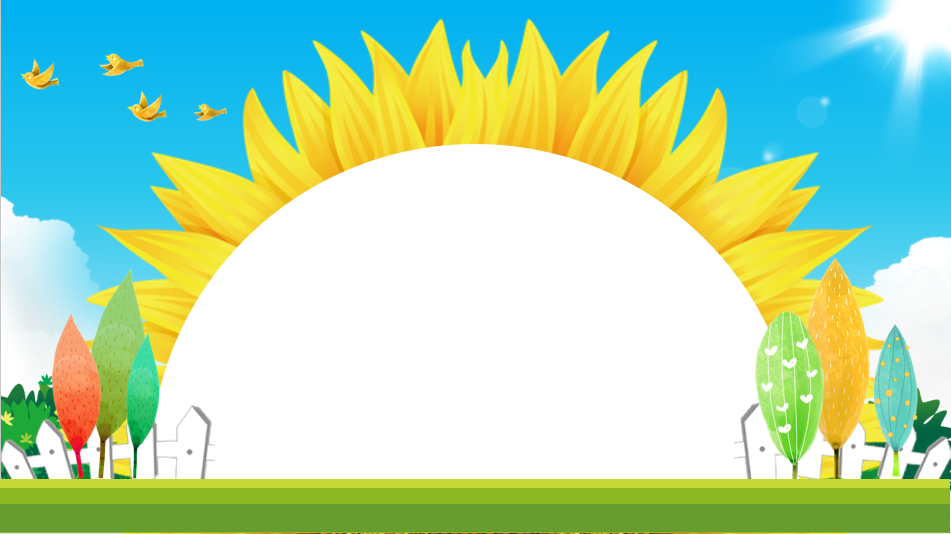 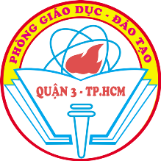 ỦY BAN NHÂN DÂN QUẬN 3
PHÒNG GIÁO DỤC VÀ ĐÀO TẠO
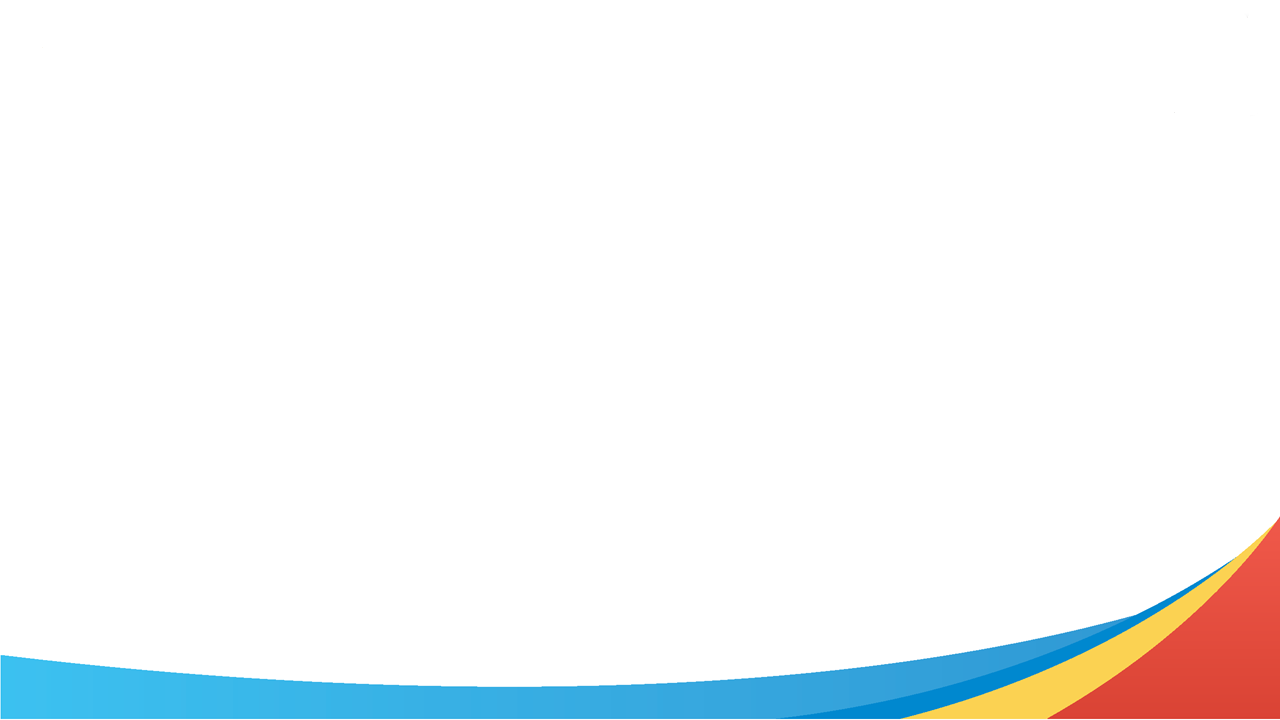 ỦY BAN NHÂN DÂN QUẬN 3TRƯỜNG TIỂU HỌC NGUYỄN THI
MÔN TIẾNG VIỆT
Tập thể giáo viên Khối 2 thực hiện
Quận 3, ngày 08 tháng 11 năm 2021
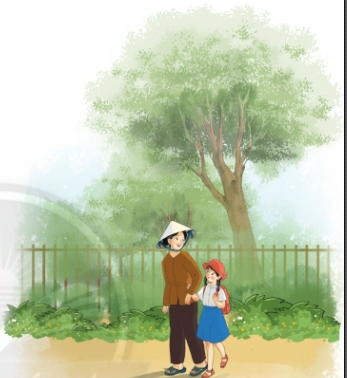 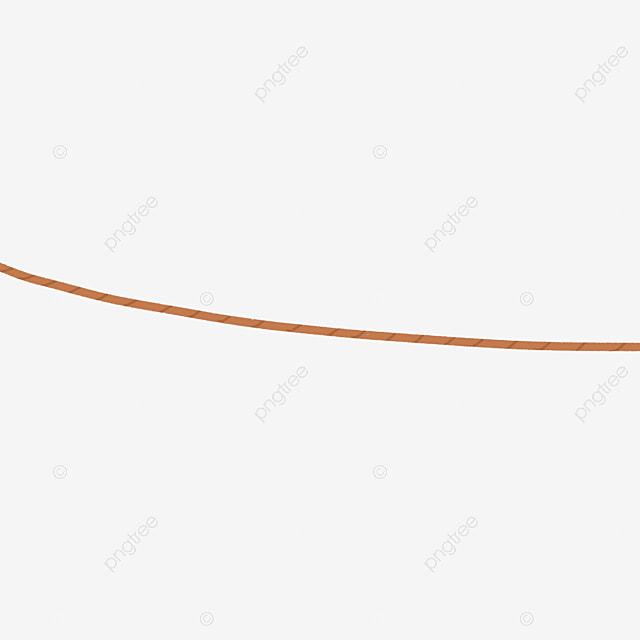 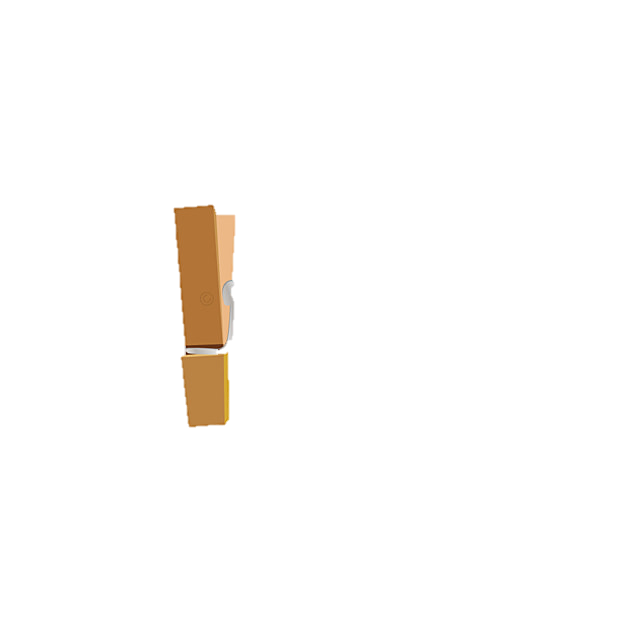 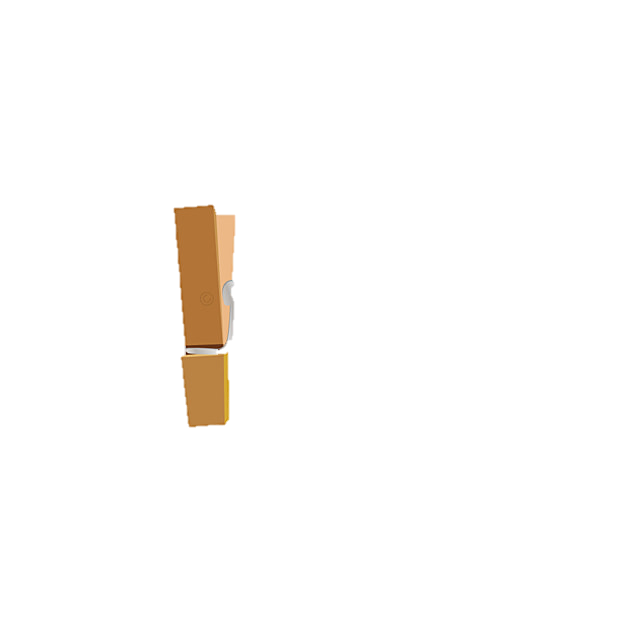 Chia sẻ về hình ảnh em thấy trong bức tranh bên:
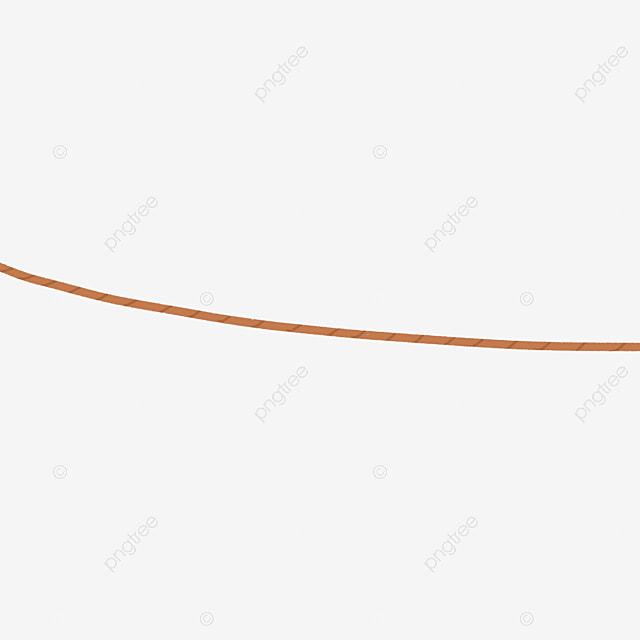 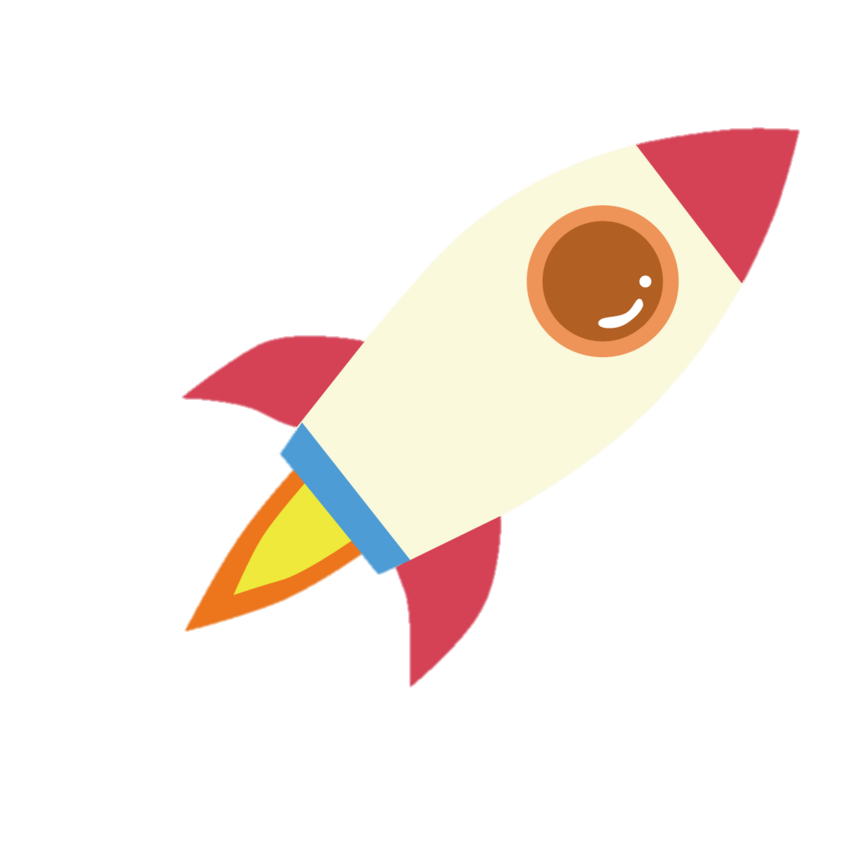 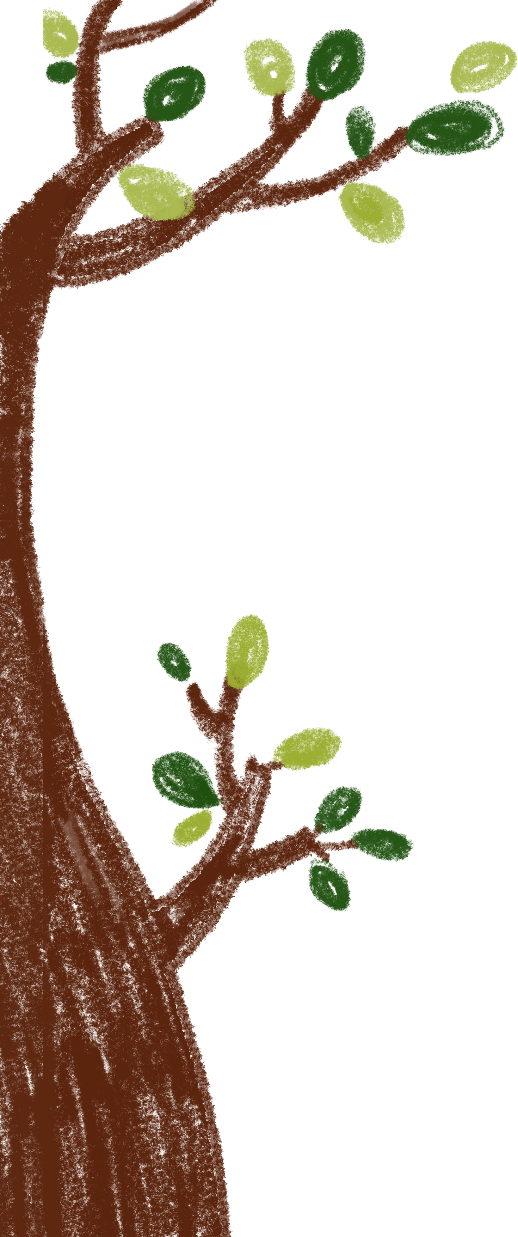 Thứ Tư ngày 10 tháng 11 năm 2021
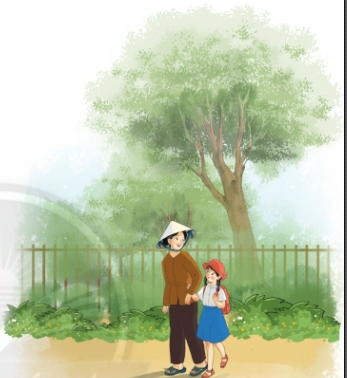 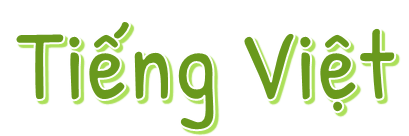 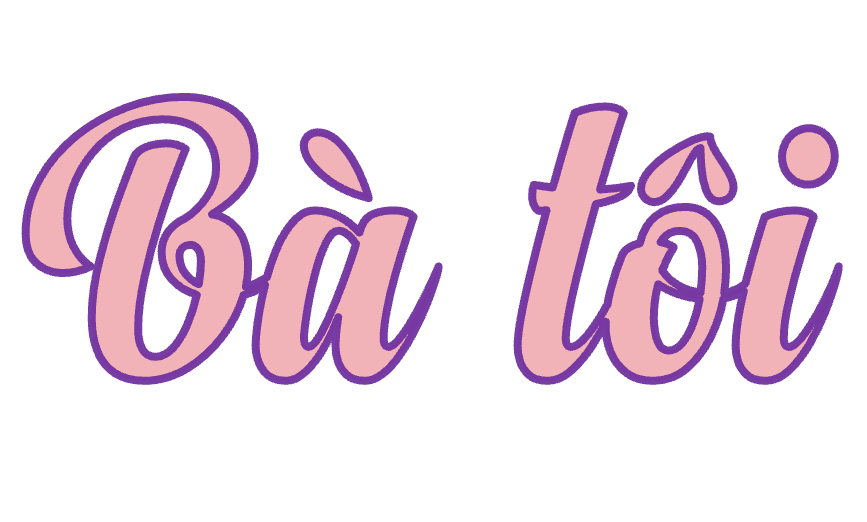 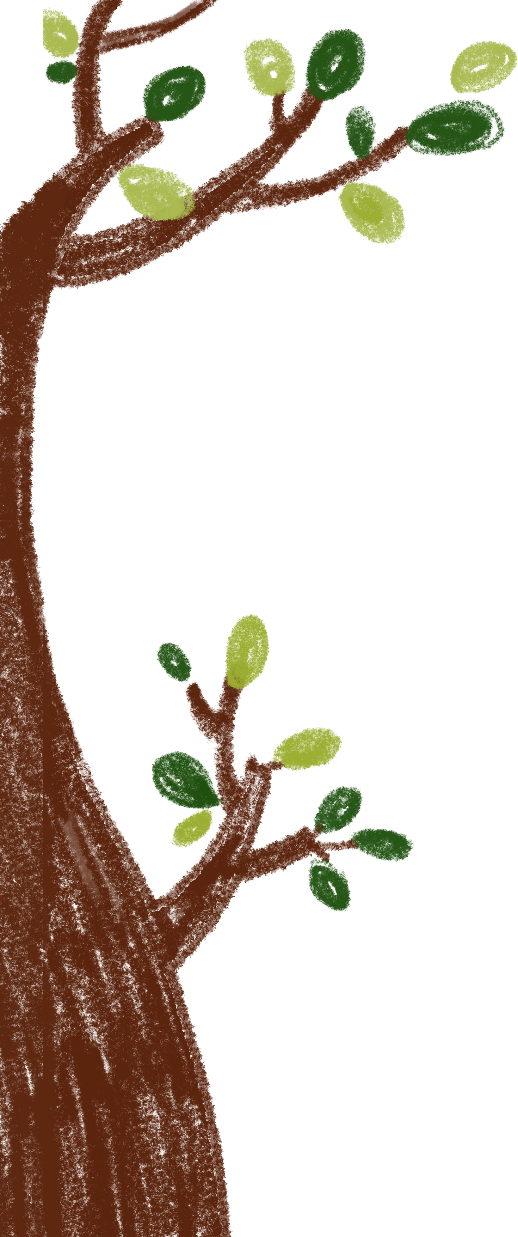 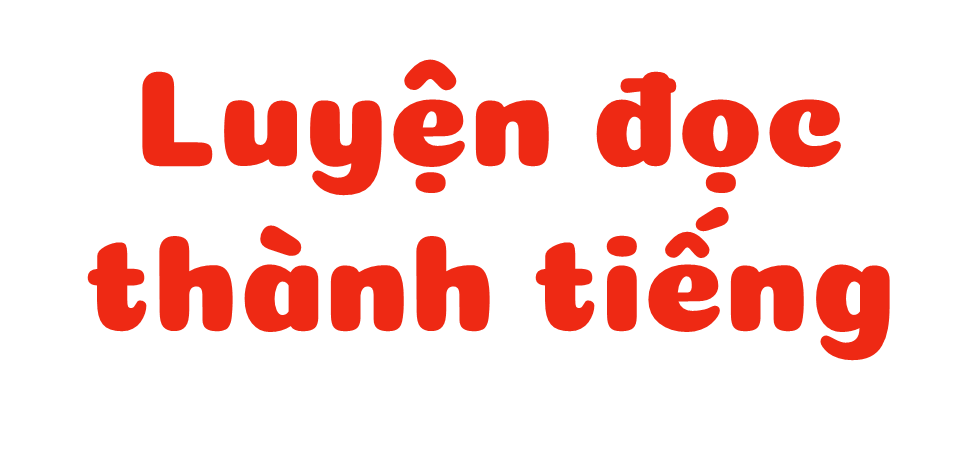 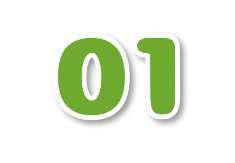 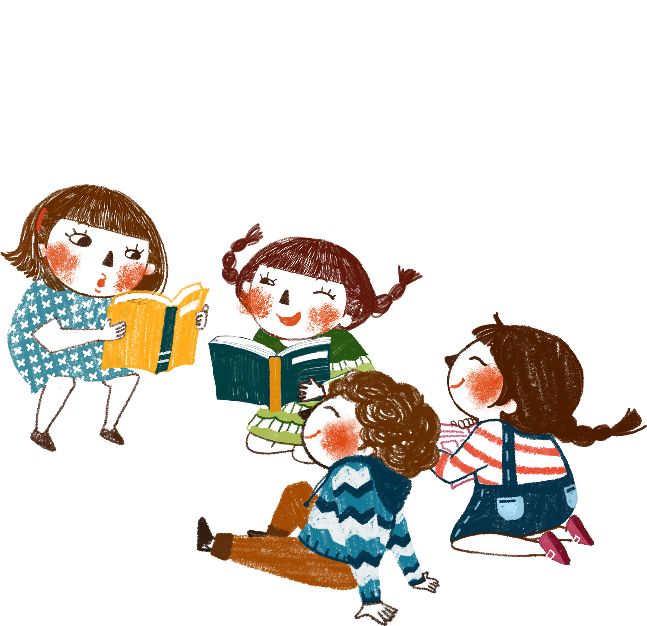 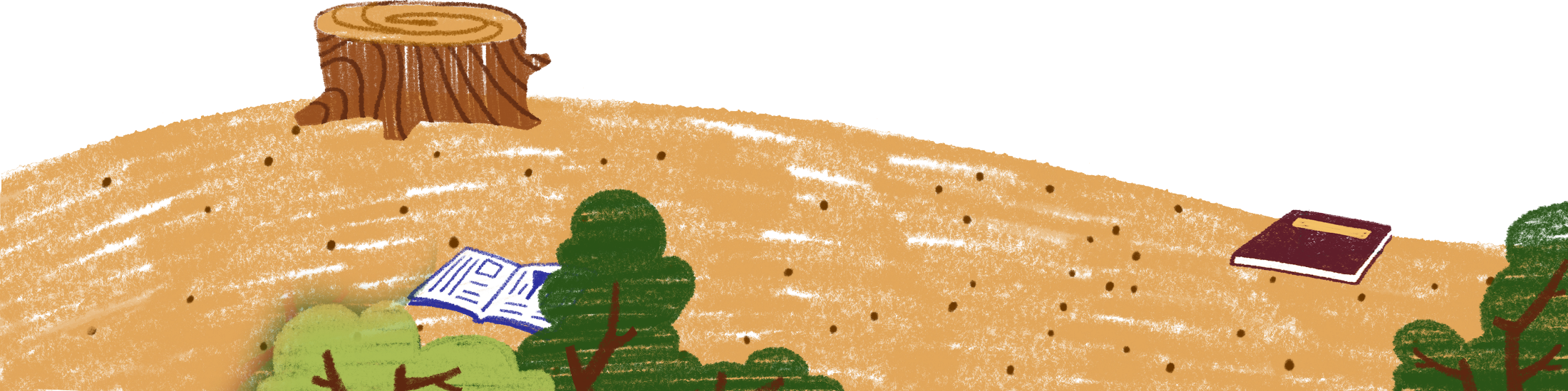 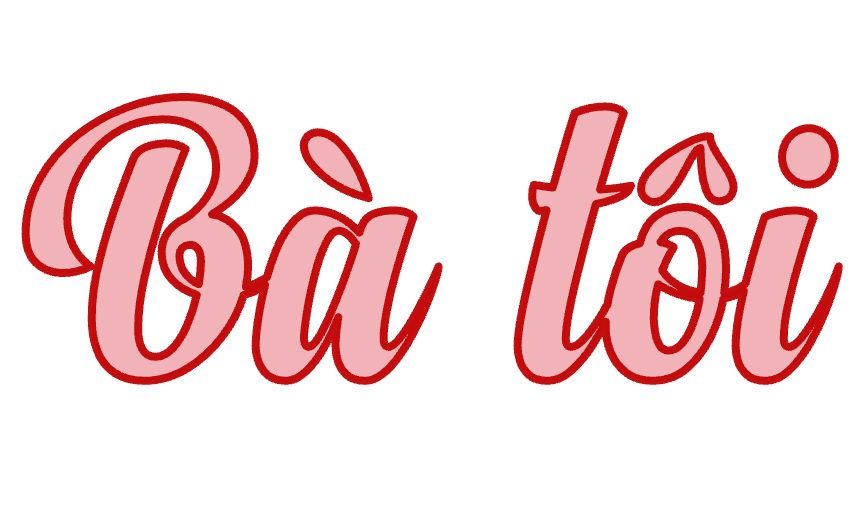 Cùng chia đọan
Bà tôi đã ngoài sáu mươi tuổi. Mái tóc bà đã điểm bạc, luôn được búi cao gọn gàng. Mỗi khi gội đầu xong, bà thường xõa tóc để hong khô. Tôi rất thích lùa tay vào tóc bà, tìm những sợi tóc sâu.
1
Ngày nào cũng vậy, vừa tan trường, tôi đã thấy bà đứng đợi ở cổng. Trông bà thật giản dị trong bộ bà ba và chiếc nón lá quen thuộc. Bà nở nụ cười hiền hậu, nheo đôi mắt đã có vết chân chim âu yếm nhìn tôi. Rồi hai bà cháu cùng đi về trên con đường làng quen thuộc. Bóng bà cao gầy, bóng tôi nhỏ bé, thấp thoáng trong bóng lá và bóng nắng.
2
3
Tối nào, bà cũng kể chuyện cho tôi nghe. Giọng bà ấm áp đưa tôi vào giấc ngủ. Trong lúc mơ màng, tôi vẫn cảm nhận được bàn tay ram ráp của bà xoa nhẹ trên lưng.
Thu Hà
Luyện đọc nối tiếp đoạn
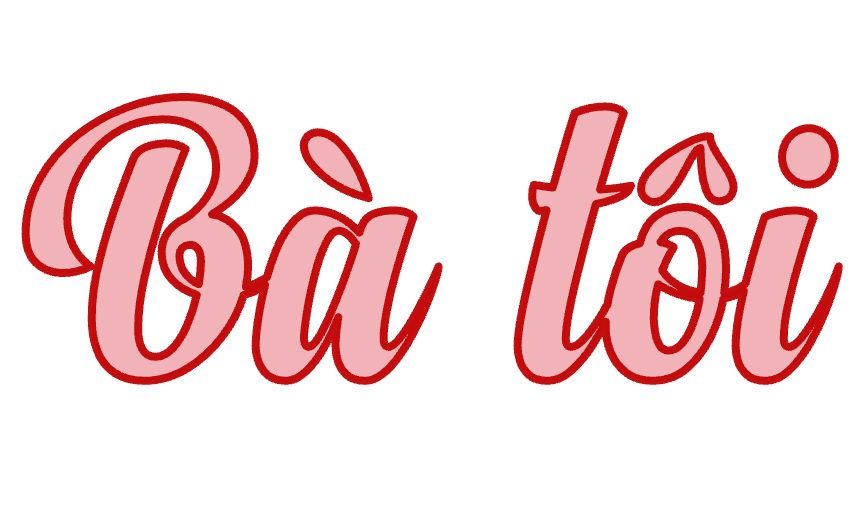 Bà tôi đã ngoài sáu mươi tuổi. Mái tóc bà đã điểm bạc, luôn được búi cao gọn gàng. Mỗi khi gội đầu xong, bà thường xõa tóc để hong khô. Tôi rất thích lùa tay vào tóc bà, tìm những sợi tóc sâu.
1
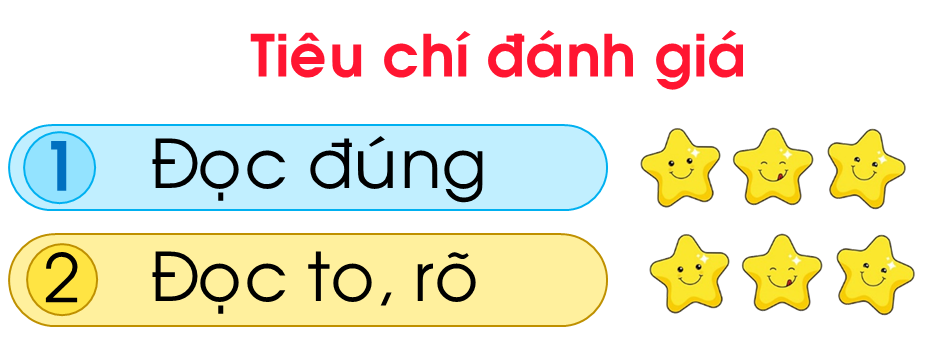 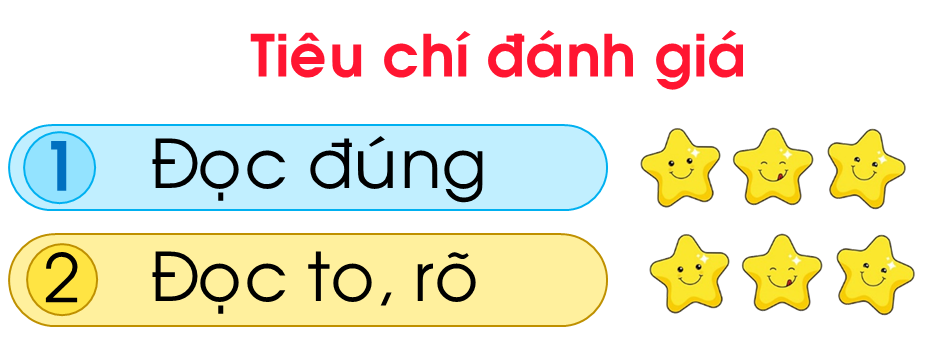 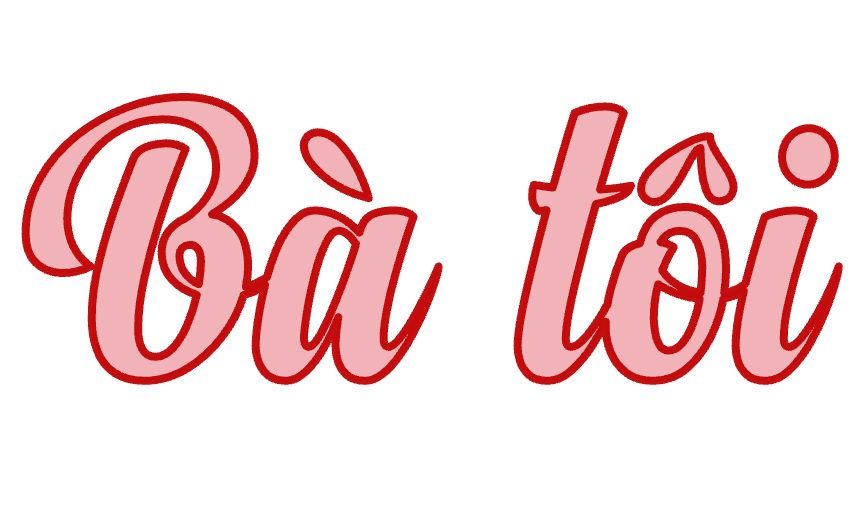 Luyện đọc nối tiếp đoạn
Ngày nào cũng vậy, vừa tan trường, tôi đã thấy bà đứng đợi ở cổng. Trông bà thật giản dị trong bộ bà ba và chiếc nón lá quen thuộc. Bà nở nụ cười hiền hậu, nheo đôi mắt đã có vết chân chim âu yếm nhìn tôi. Rồi hai bà cháu cùng đi về trên con đường làng quen thuộc.Bóng bà cao gầy, bóng tôi nhỏ bé, thấp thoáng trong bóng lá và bóng nắng.
2
Trông bà thật giản dị trong bộ bà ba và chiếc nón lá quen thuộc.
Bà nở nụ cười hiền hậu, nheo đôi mắt đã có vết chân chim âu yếm nhìn tôi.
Luyện đọc nối tiếp đoạn
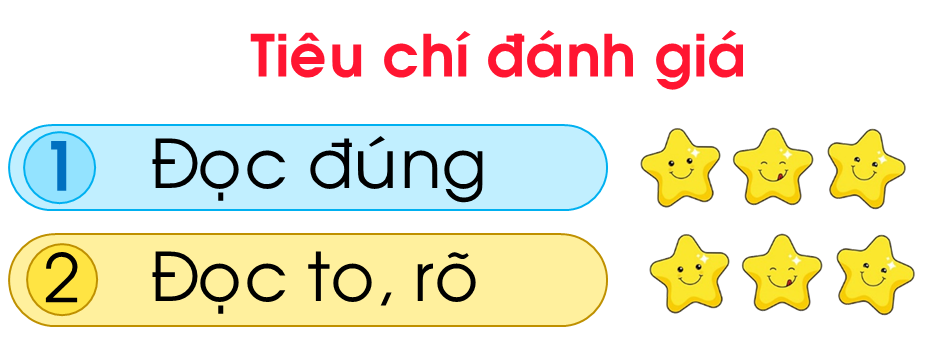 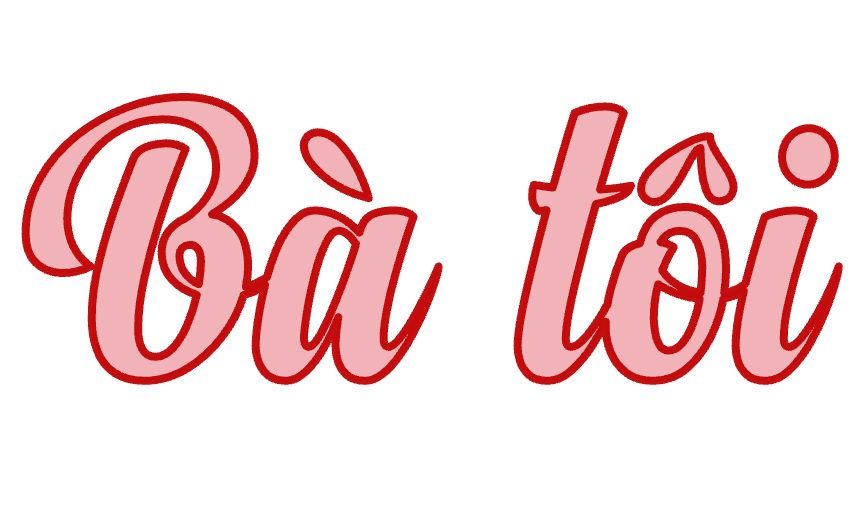 Tối nào, bà cũng kể chuyện cho tôi nghe. Giọng bà ấm áp đưa tôi vào giấc ngủ. Trong lúc mơ màng, tôi vẫn cảm nhận được bàn tay ram ráp của bà xoa nhẹ trên lưng.
3
Trong lúc mơ màng, tôi vẫn cảm nhận được bàn tay ram ráp của bà xoa nhẹ trên lưng.
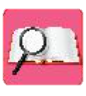 Luyện đọc nhóm
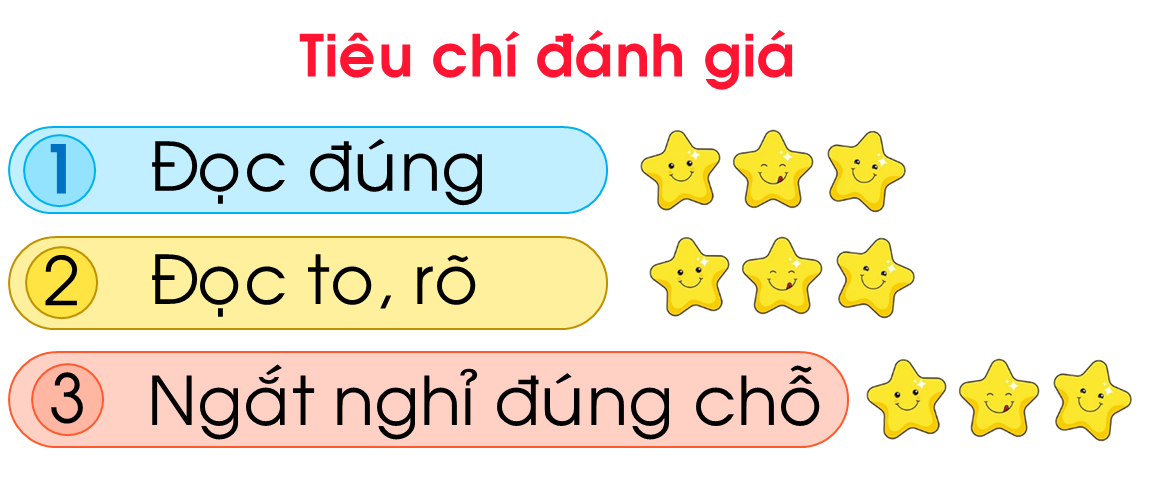 Yêu cầu
 Phân công đọc theo đoạn
 Tất cả thành viên đều đọc
 Giải nghĩa từ cùng nhau
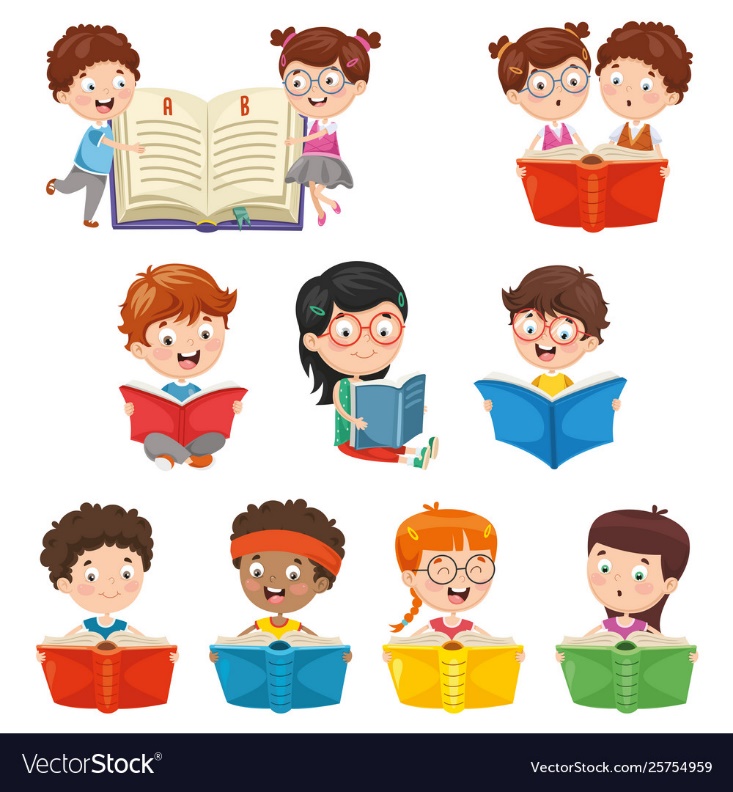 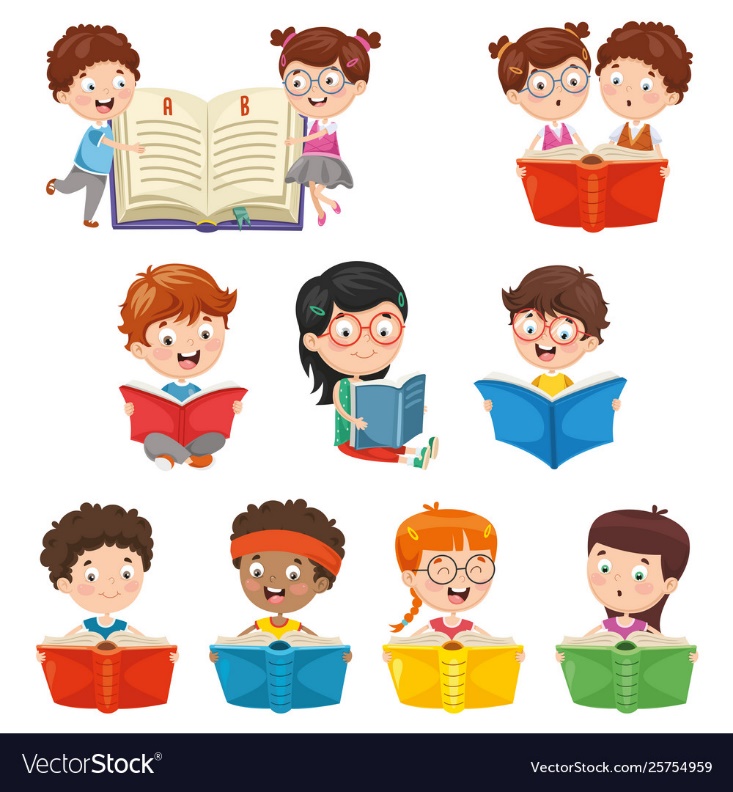 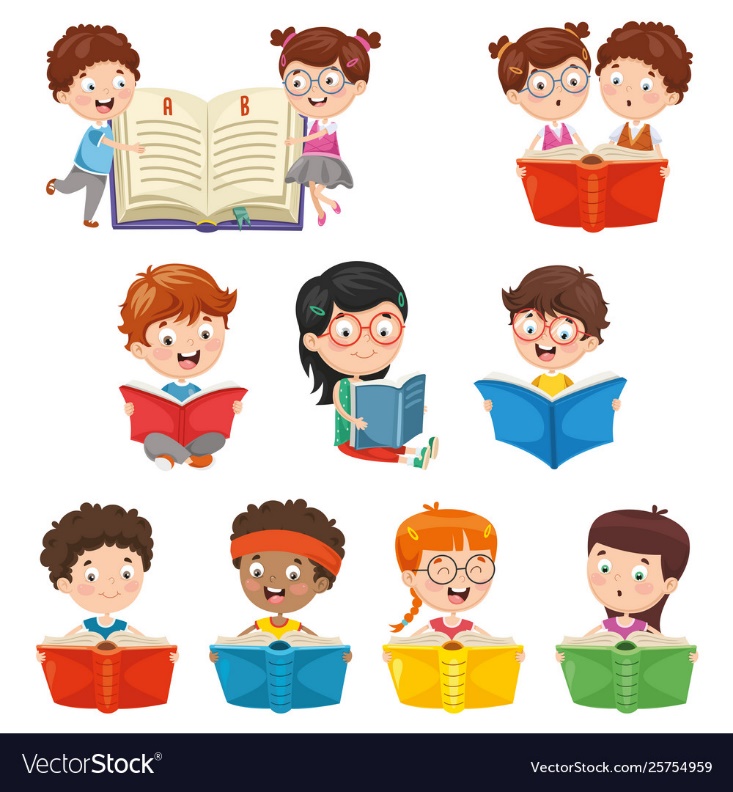 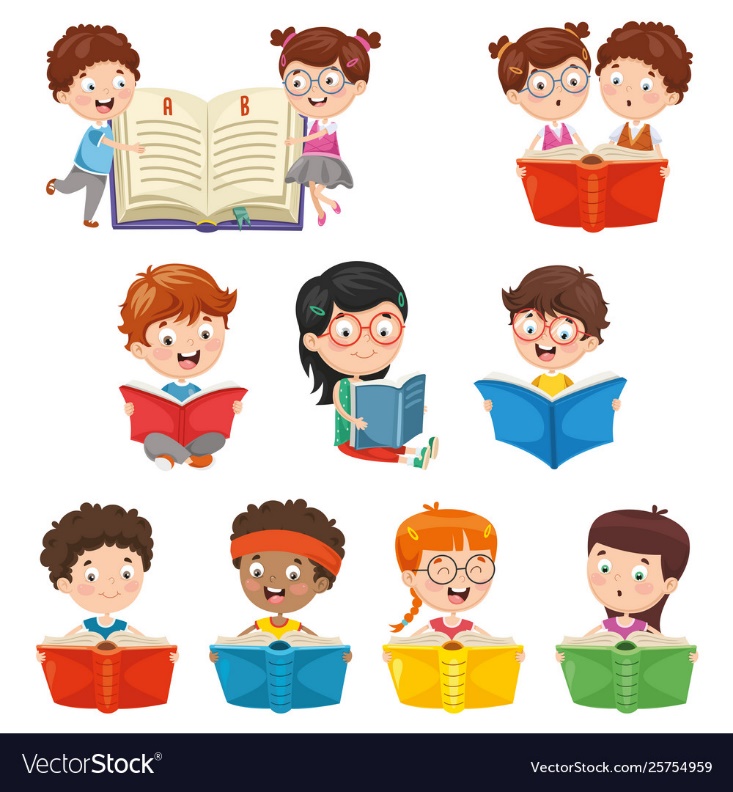 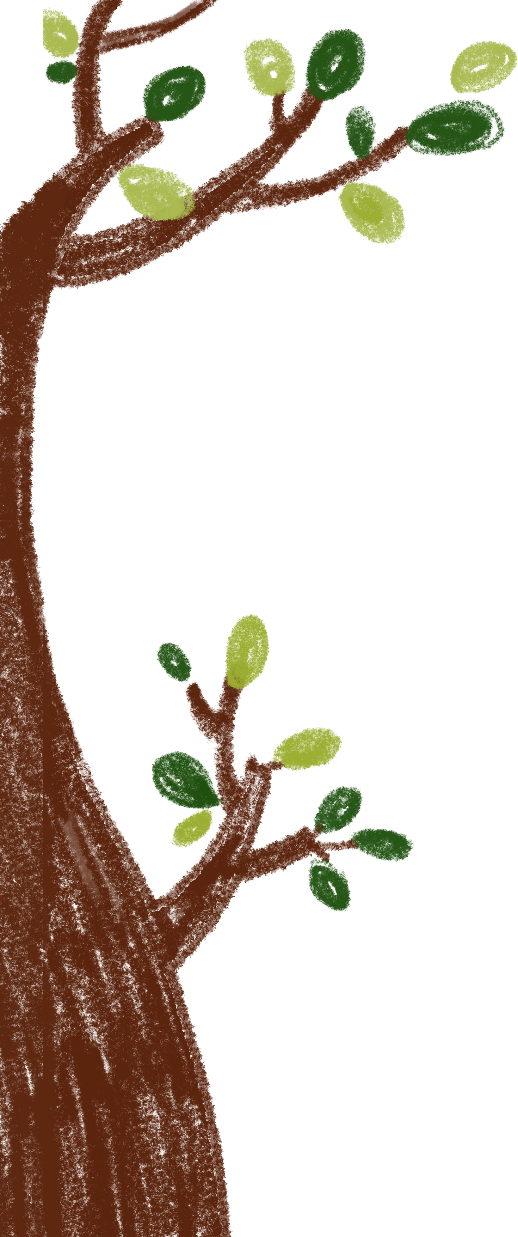 Giải nghĩa từ
Trong bài “Bà tôi” có 
từ nào em chưa hiểu nghĩa?
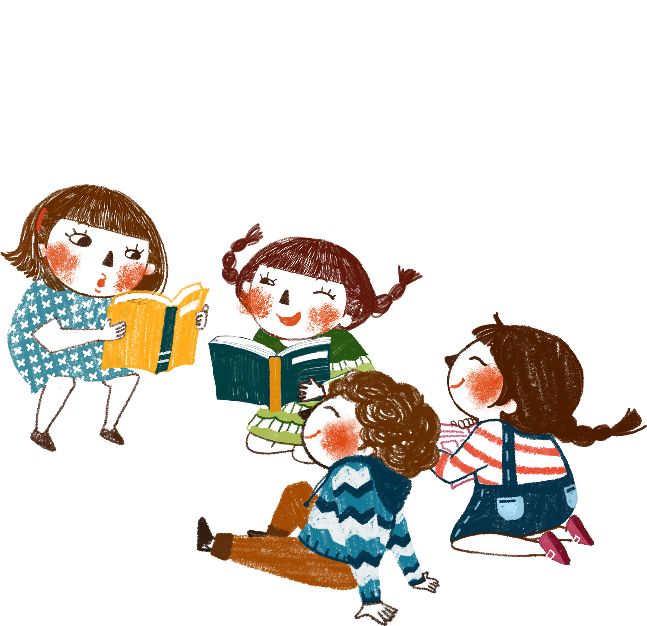 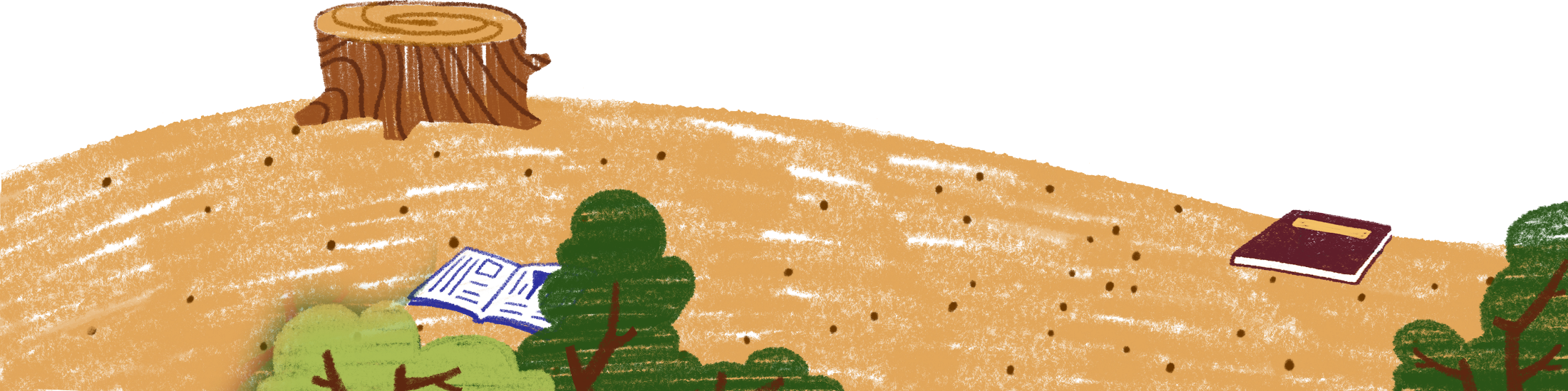 Giải nghĩa từ
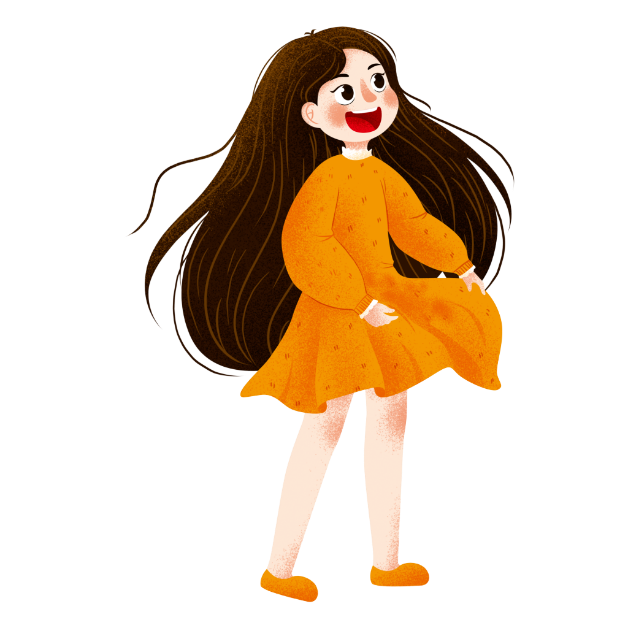 Xõa
Buông tỏa xuống
Luồn vào hay luồn qua nơi có chỗ trống hẹp
Lùa
Giải nghĩa từ
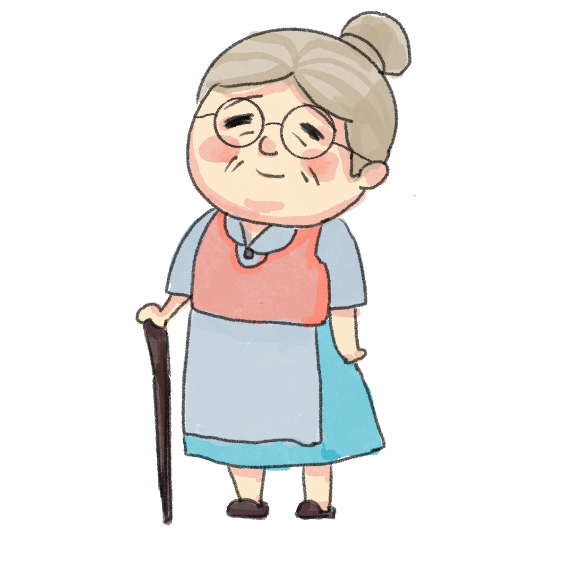 Tóc trắng hoặc nửa đen, nửa trắng, mọc lẻ tẻ trên đầu, cứng và gây ngứa.
Tóc sâu
Đơn giản một cách tự nhiên, trong phong cách sống.
Giản dị
Giải nghĩa từ
Biểu lộ tình thương yêu, trìu mến bằng dáng điệu, cử chỉ, giọng nói
Âu yếm
Thoáng hiện rồi lại mất, lúc rõ lúc không
Thấp thoáng
Giải nghĩa từ
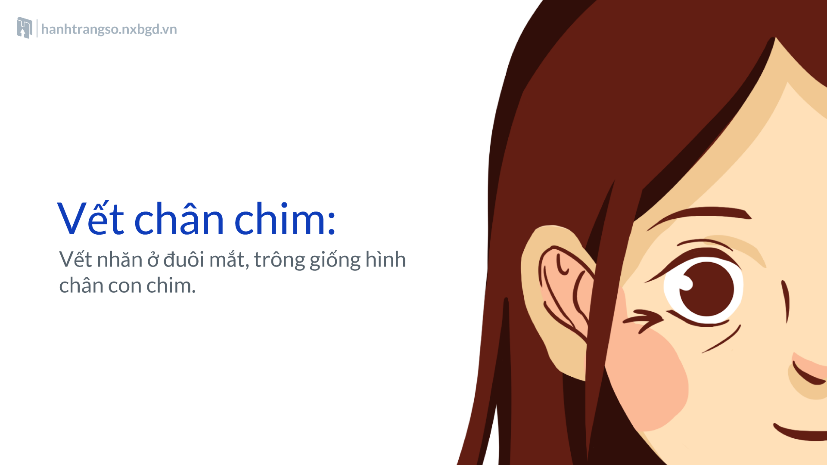 Vết nhăn ở đuôi mắt, trông giống hình chân con chim.
Vết chân chim
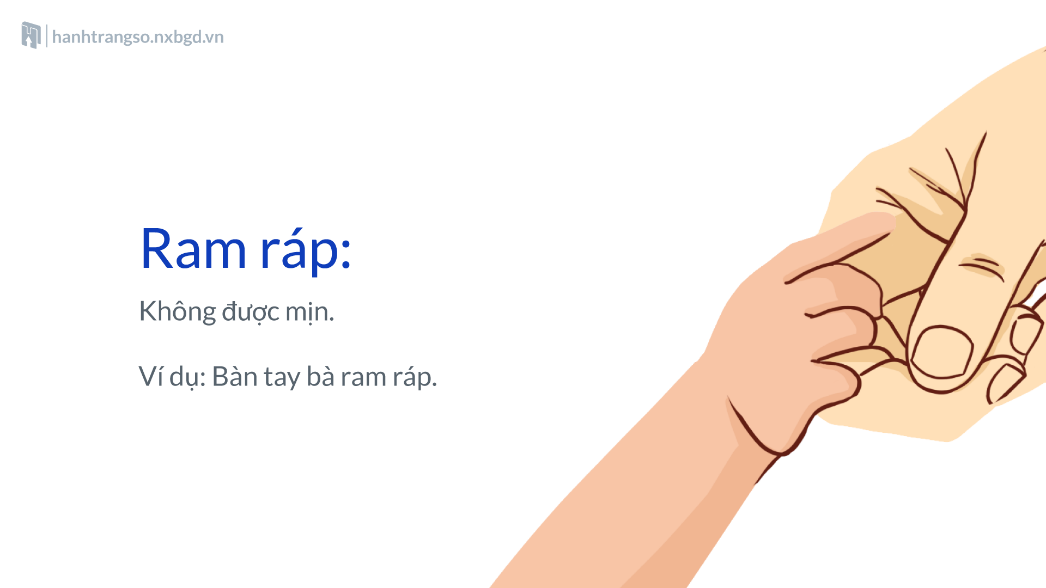 Ram ráp
Không được mịn.
Ví dụ: Bàn tay bà ram ráp.
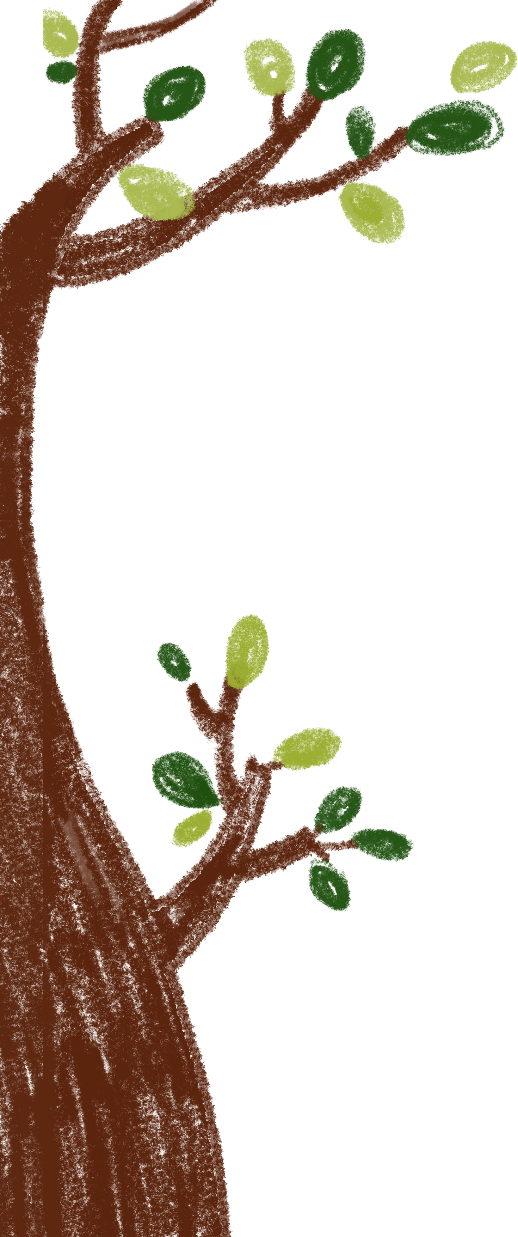 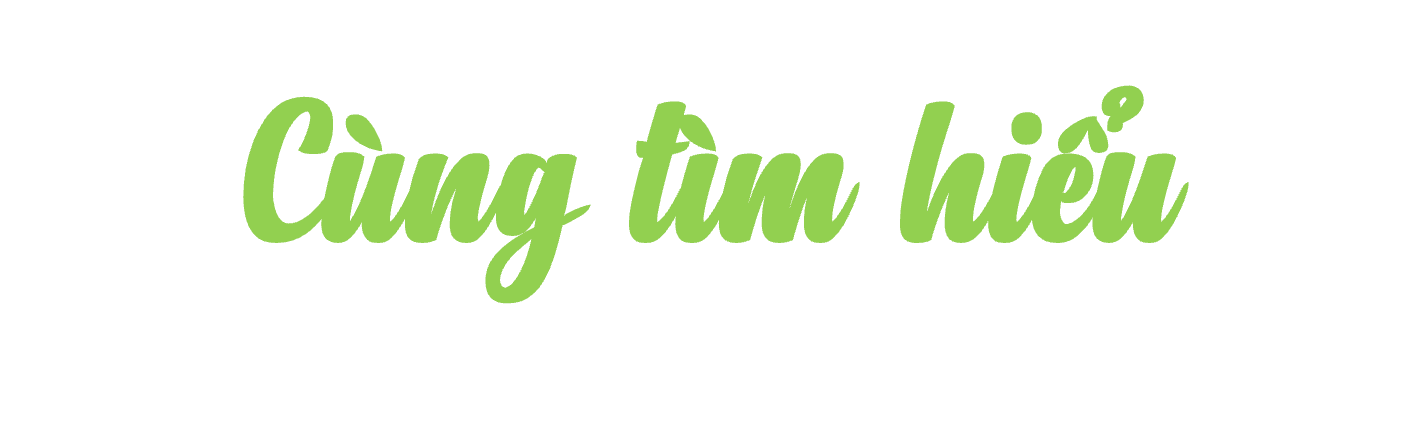 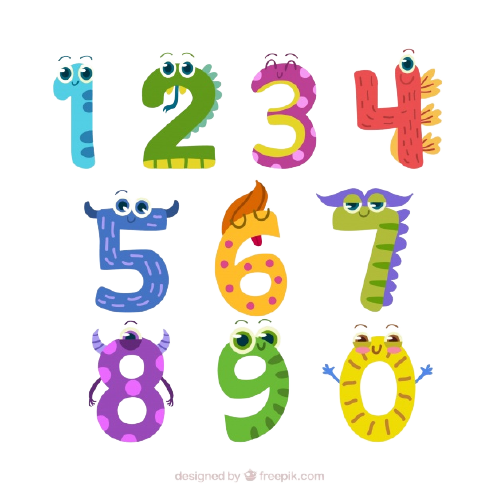 Tìm các câu văn nói về mái tóc của bà.
Chi tiết nào cho thấy bà rất yêu thương bạn nhỏ?
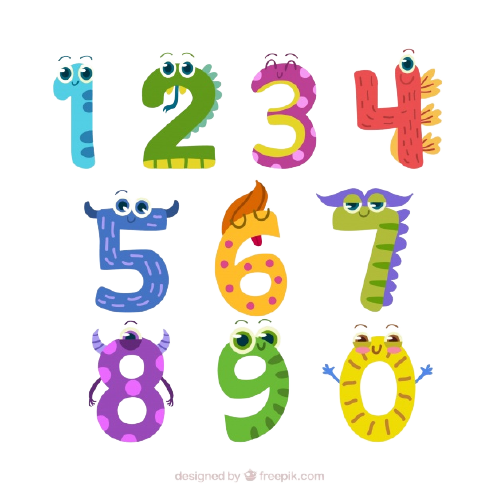 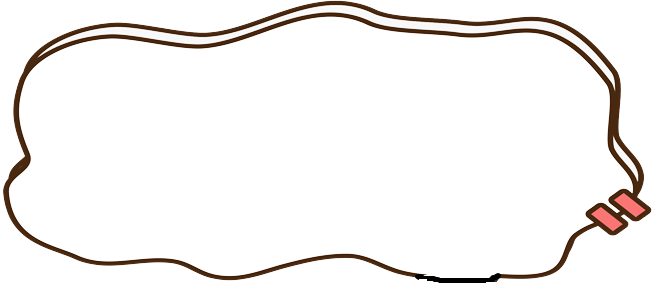 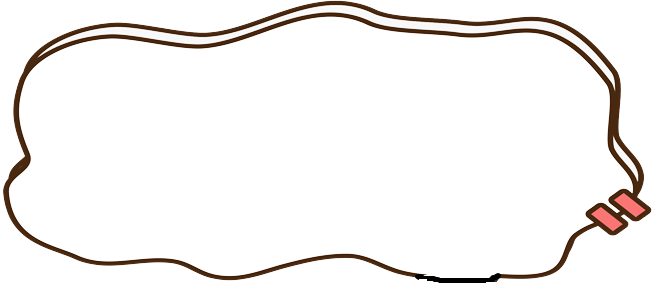 nở nụ cười hiền hậu
bóng bà cao gầy
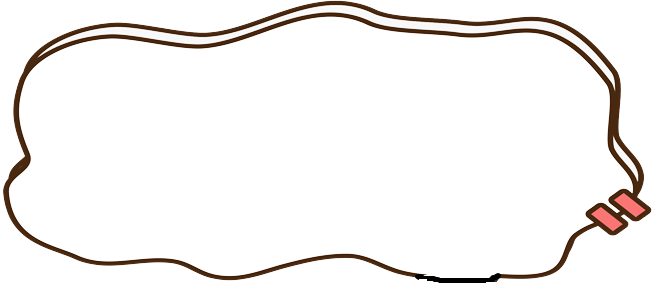 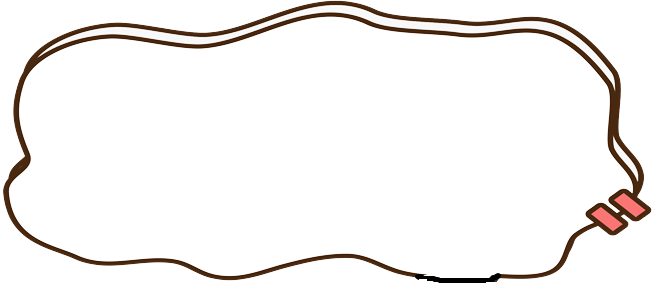 âu yếm nhìn tôi
thật giản dị
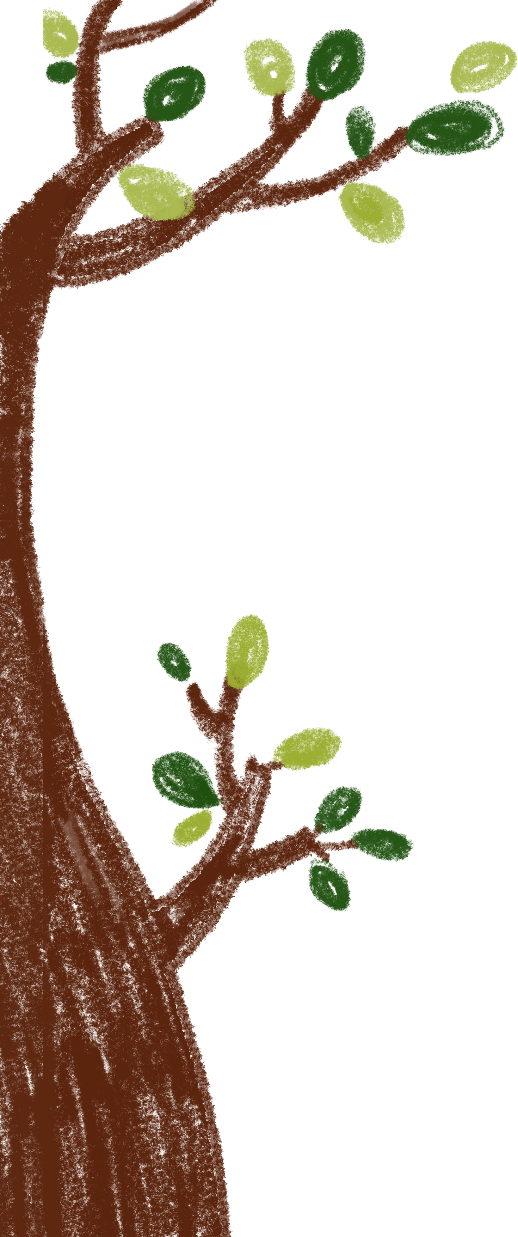 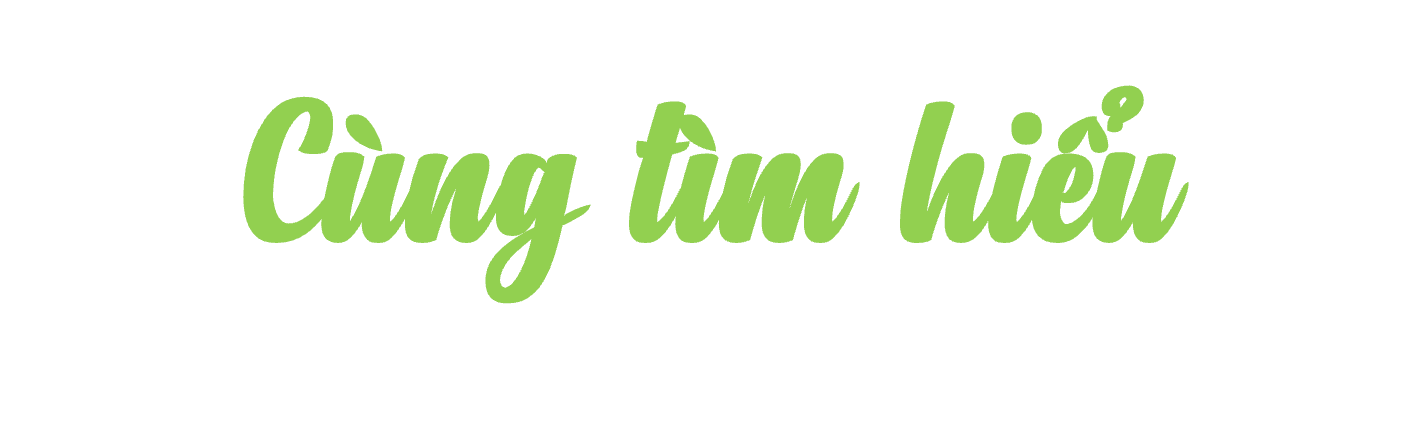 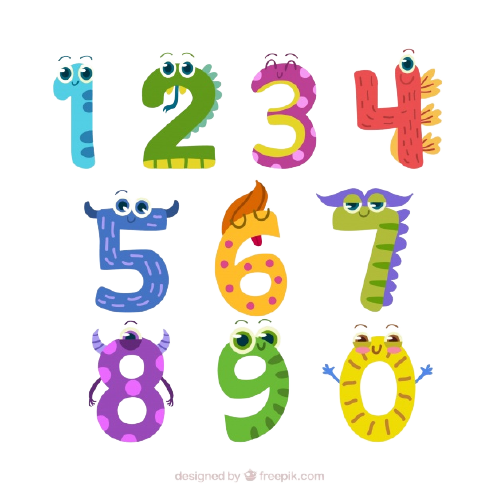 Điều gì đưa bạn nhỏ vào giấc ngủ?
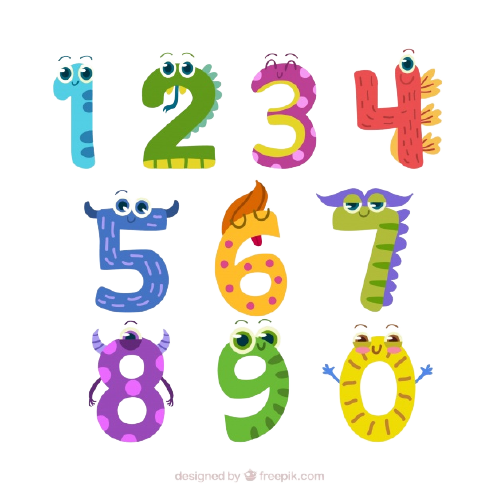 Em thích việc làm nào của bà với bạn nhỏ? Vì sao?
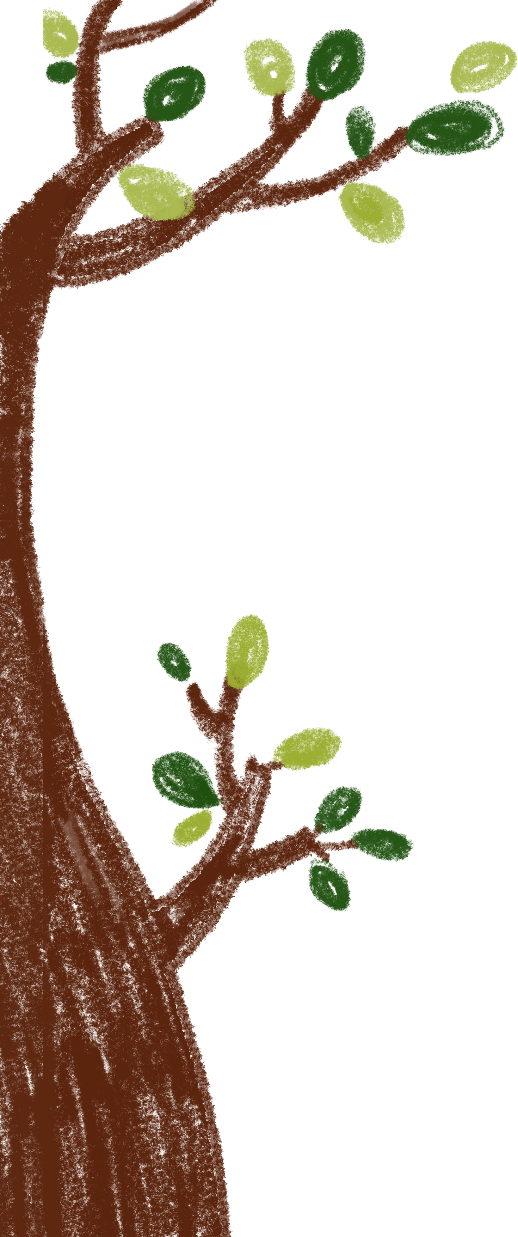 Gói quà tặng bà
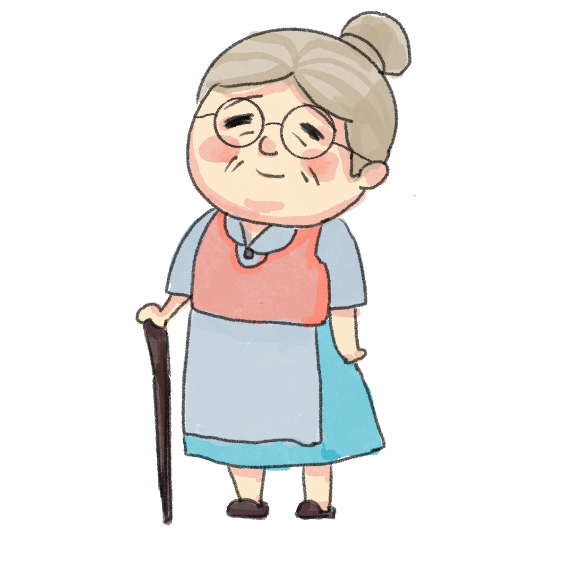 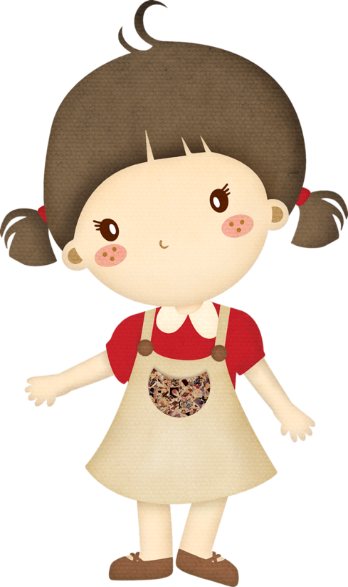 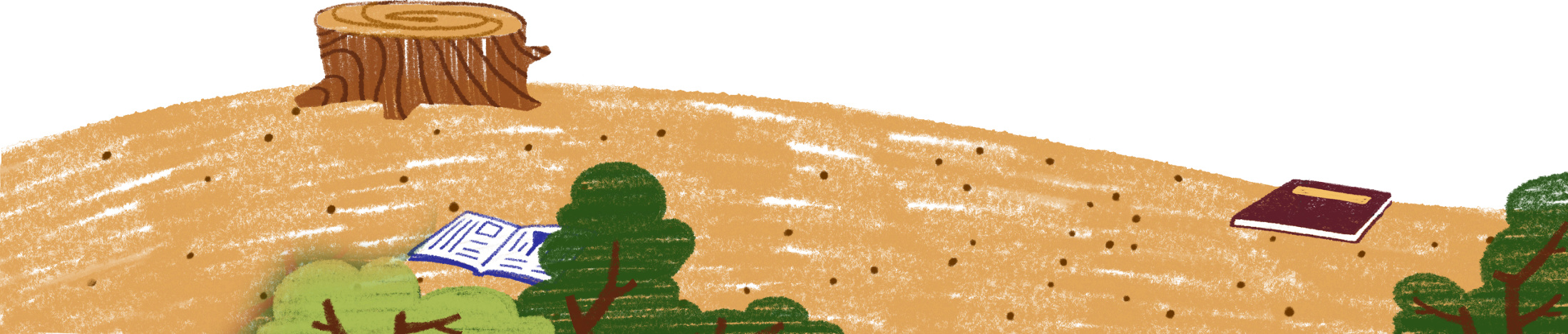 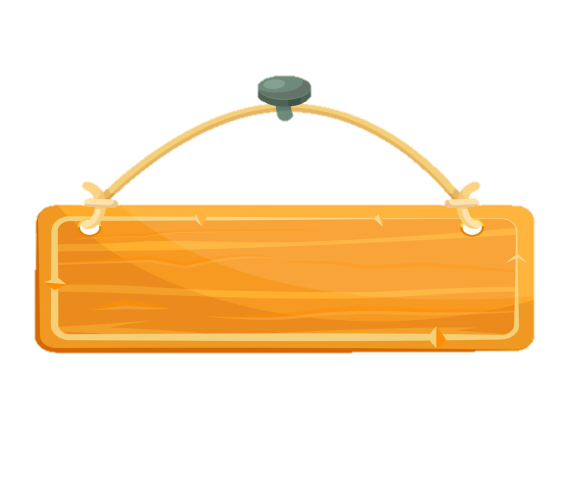 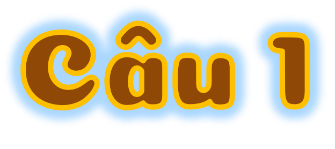 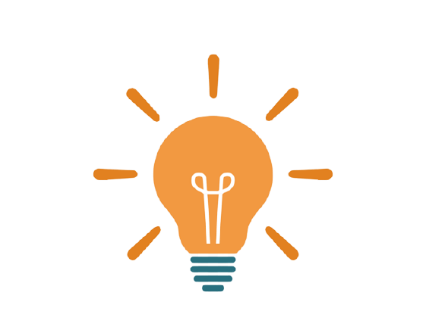 Tìm các câu văn nói về mái tóc của bà
Bà tôi đã ngoài sáu mươi tuổi. Mái tóc bà đã điểm bạc, luôn được búi cao gọn gàng. Mỗi khi gội đầu xong, bà thường xõa tóc để hong khô. Tôi rất thích lùa tay vào tóc bà, tìm những sợi tóc sâu.
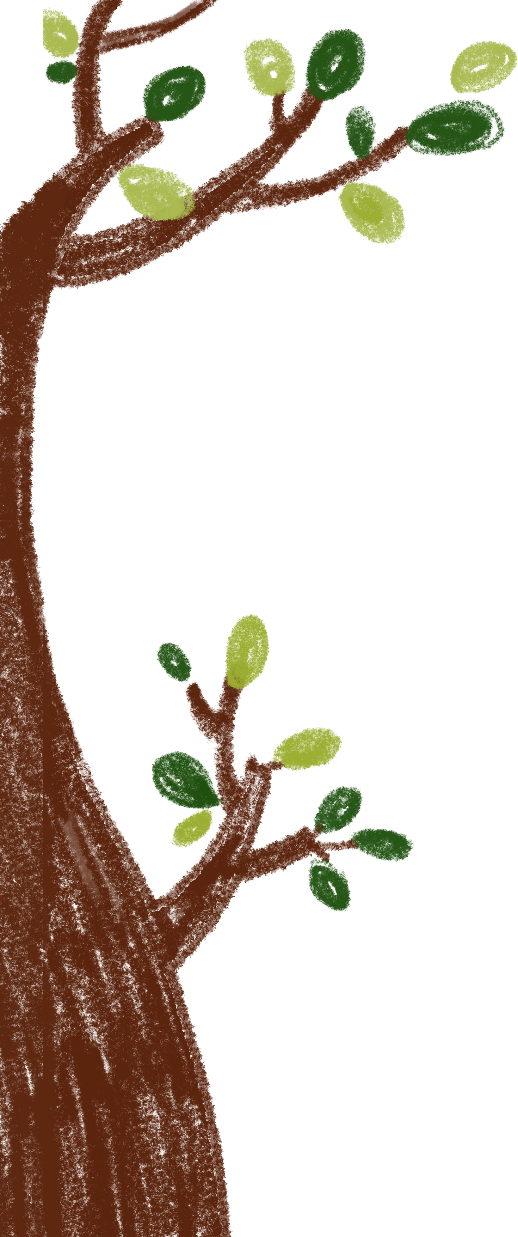 Gói quà tặng bà
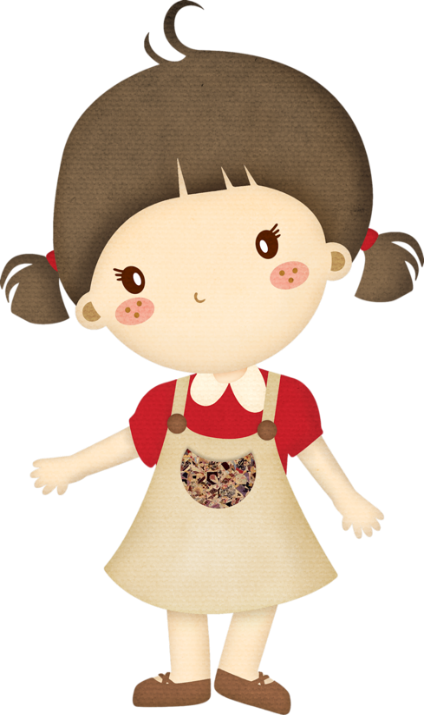 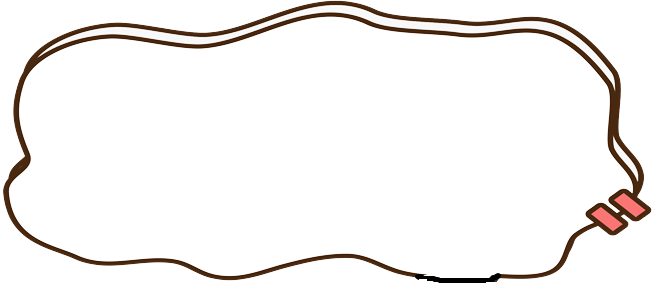 Chuẩn bị hộp quà
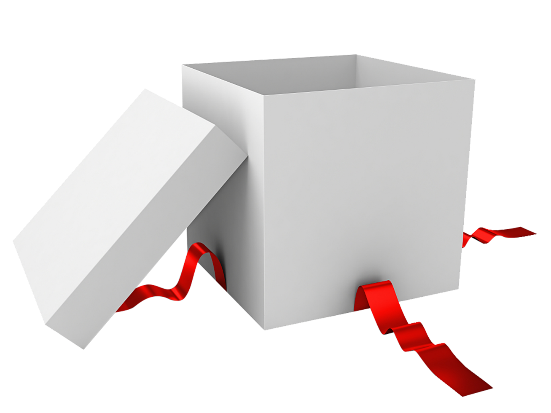 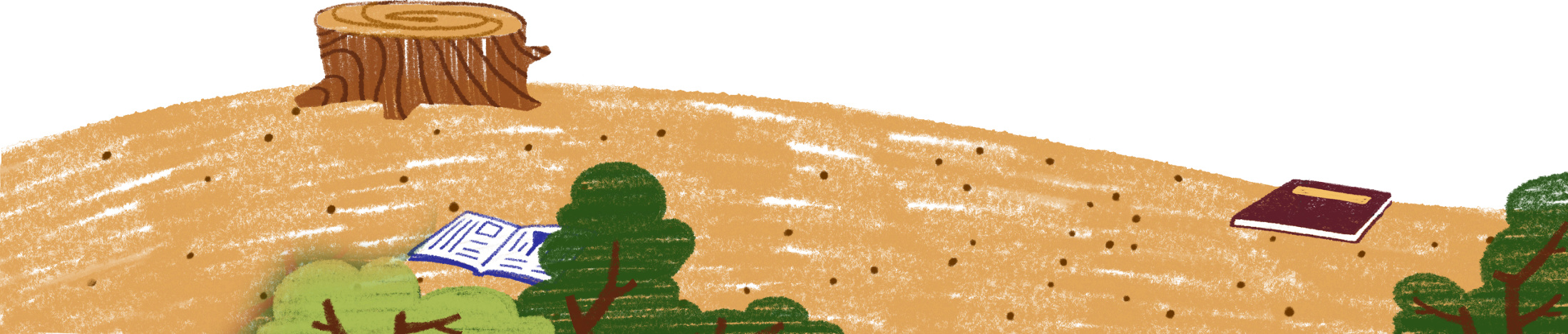 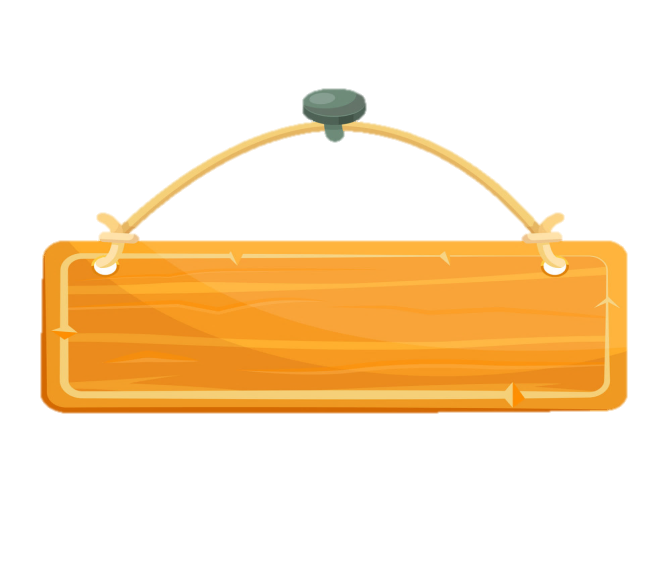 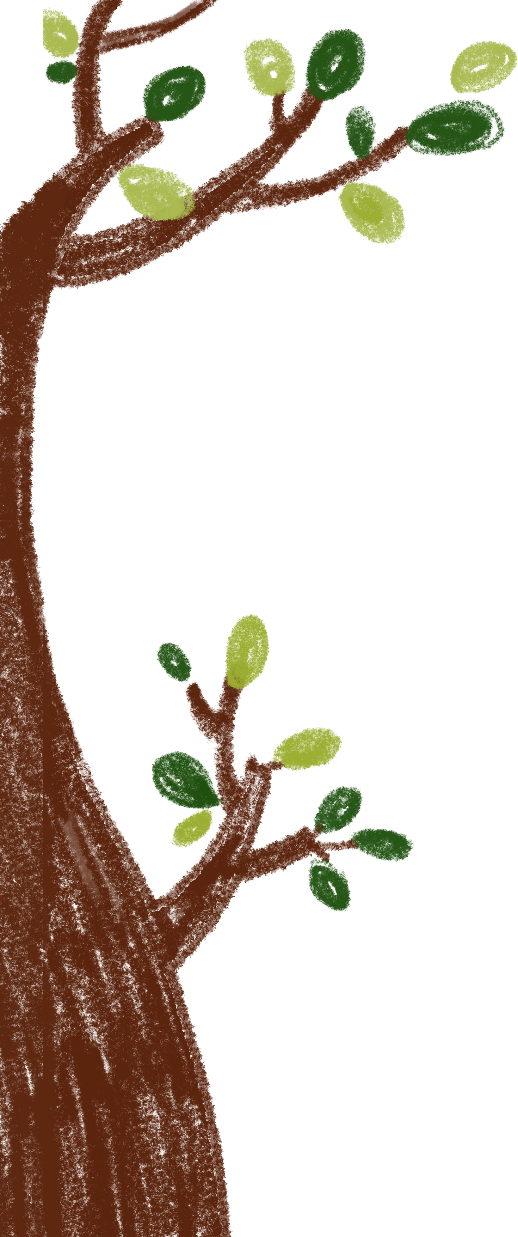 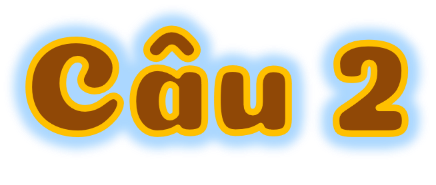 Chi tiết nào cho thấy bà rất yêu thương bạn nhỏ?
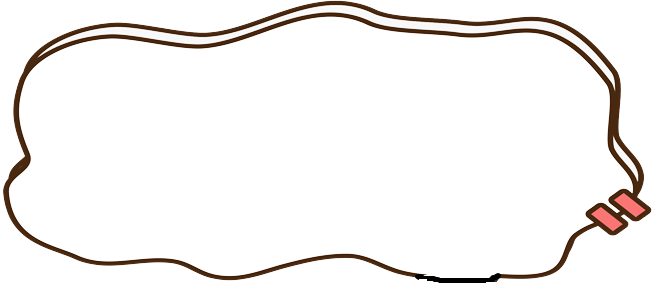 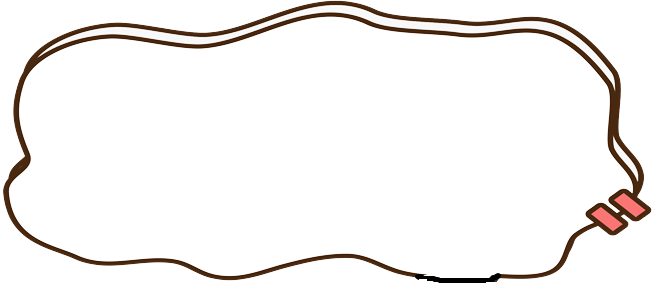 nở nụ cười hiền hậu
bóng bà cao gầy
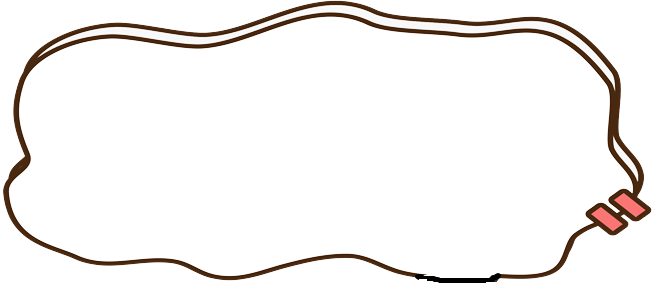 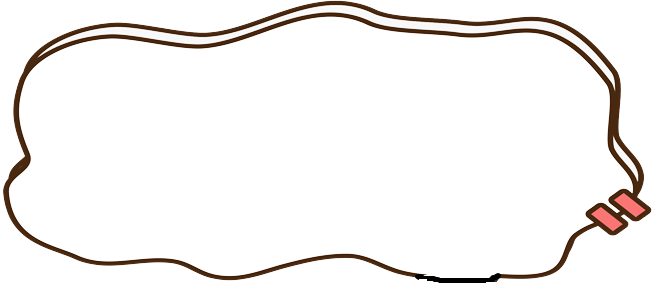 âu yếm nhìn tôi
thật giản dị
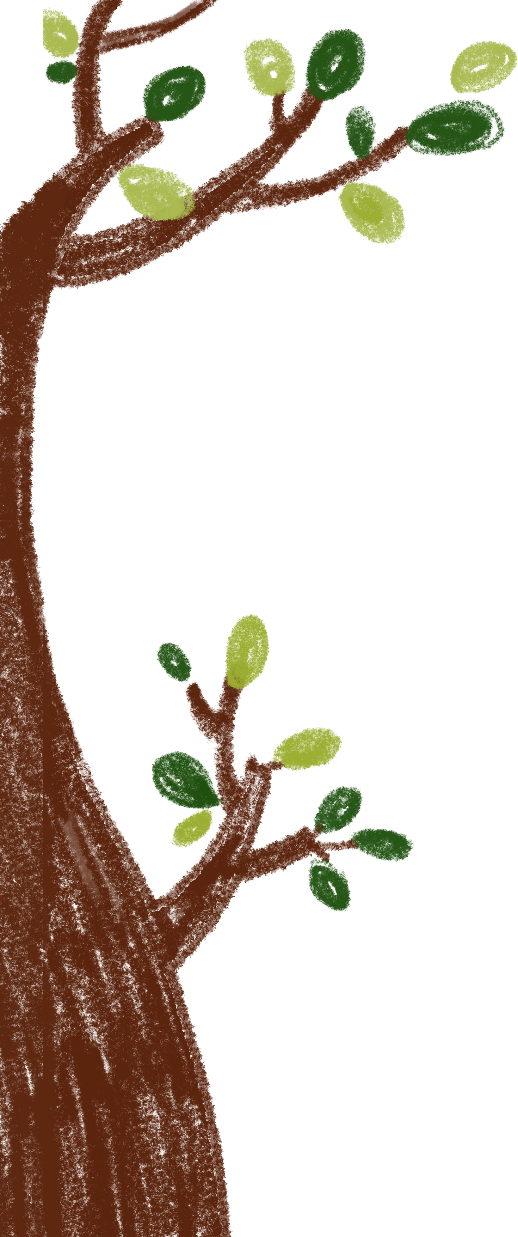 Gói quà tặng bà
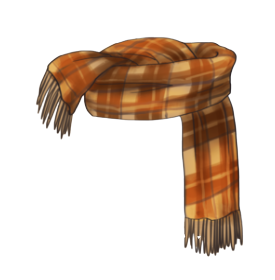 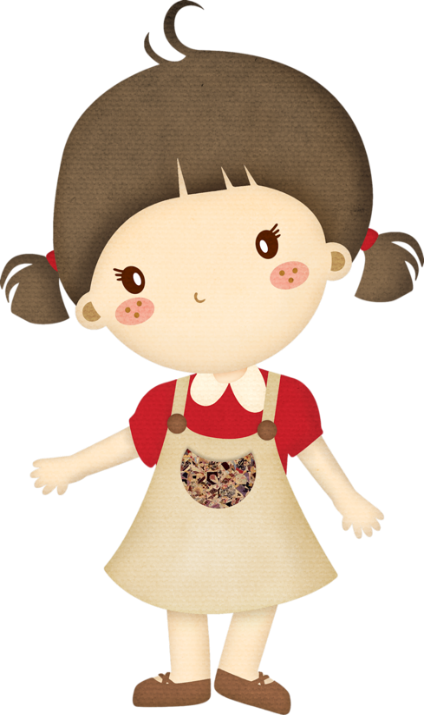 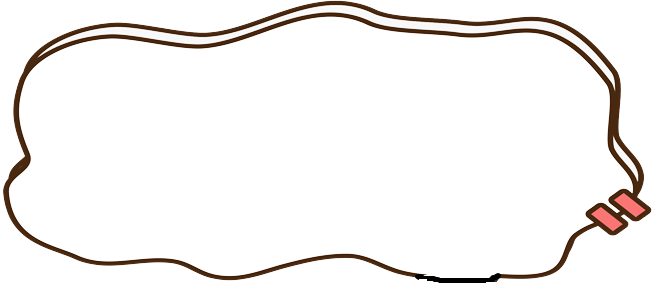 Bỏ quà vào hộp quà
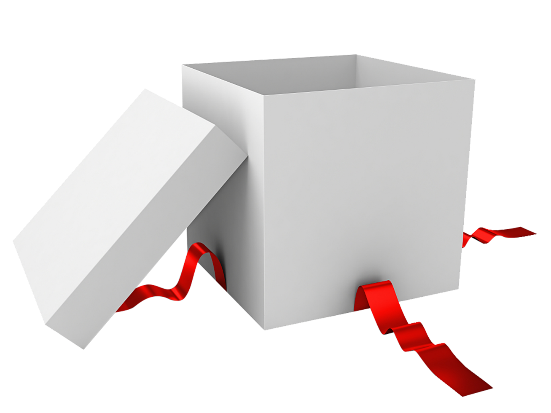 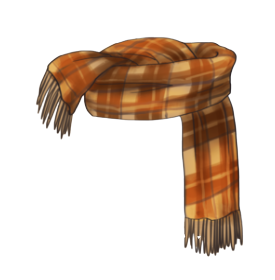 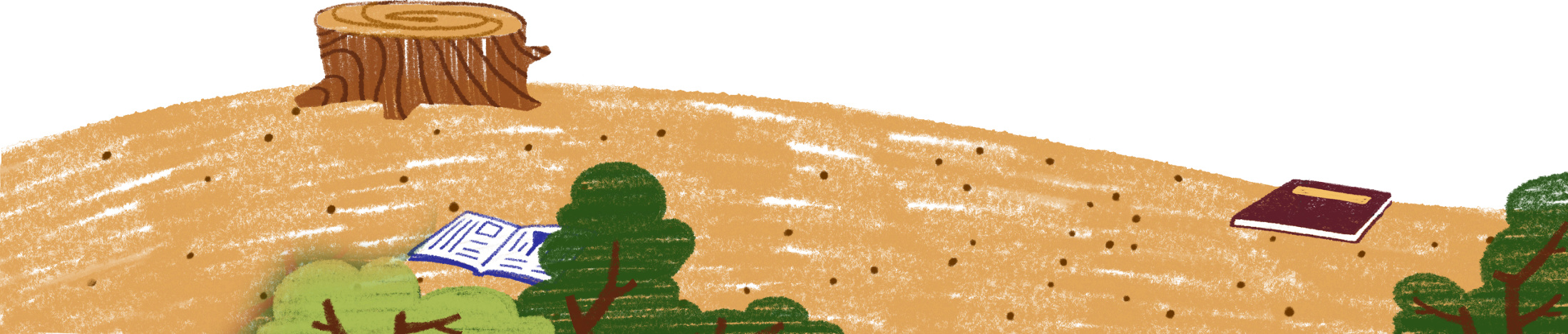 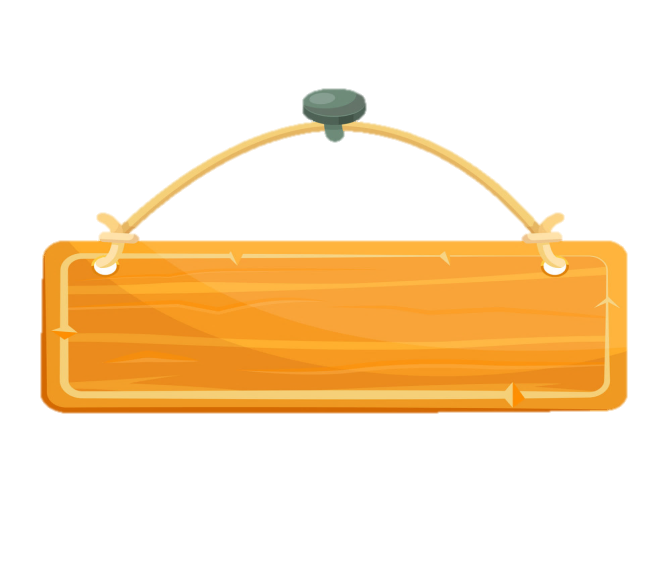 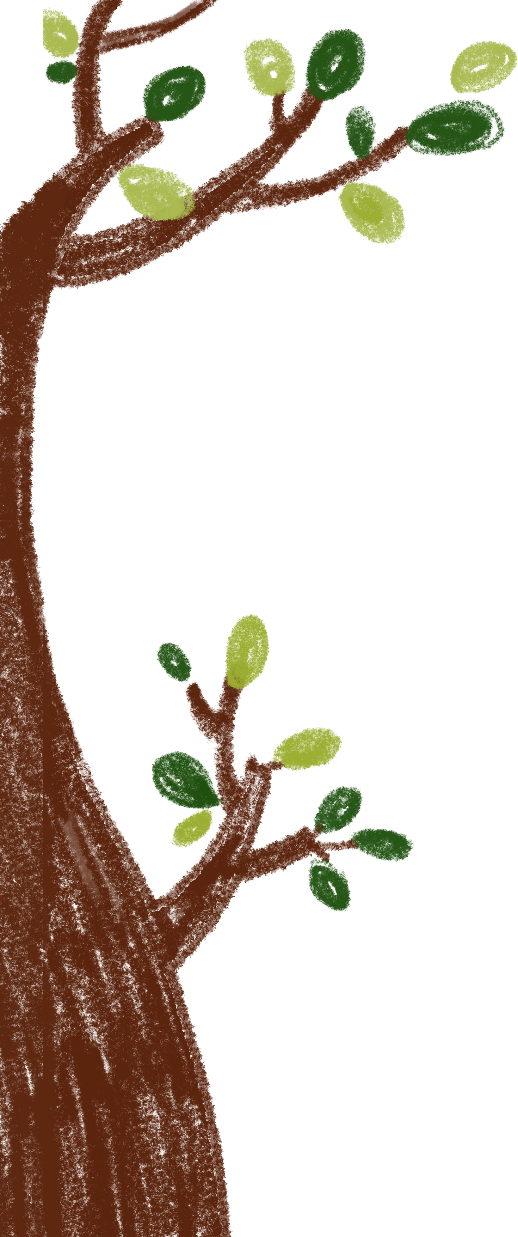 Câu 3
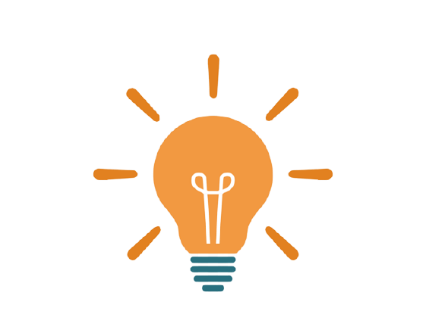 Điều gì đưa bạn nhỏ vào giấc ngủ?
Tối nào, bà cũng kể chuyện cho tôi nghe. Giọng bà ấm áp đưa tôi vào giấc ngủ. Trong lúc mơ màng, tôi vẫn cảm nhận được bàn tay ram ráp của bà xoa nhẹ trên lưng.
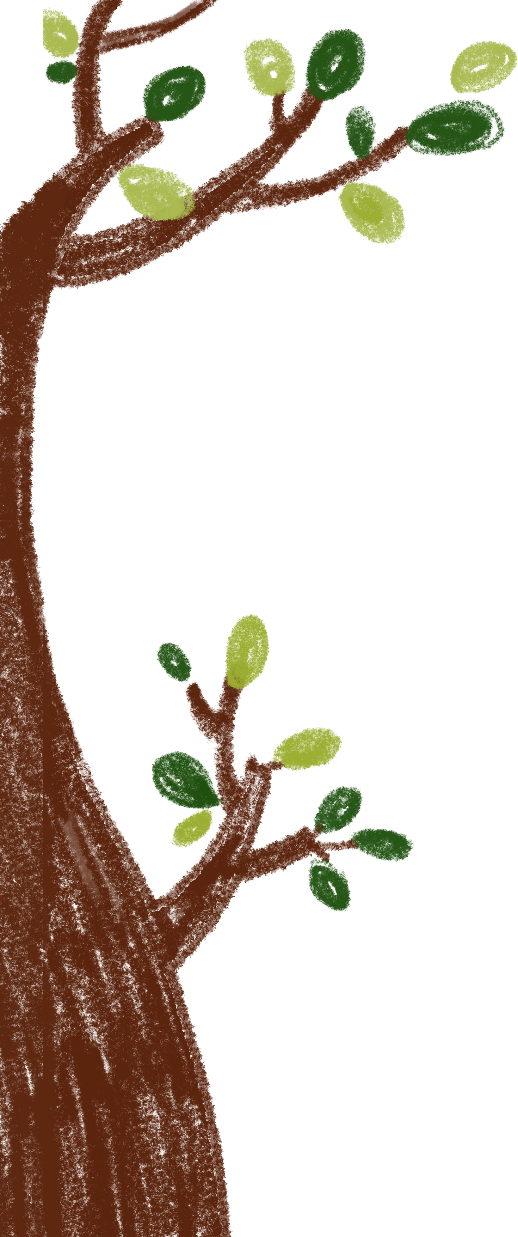 Gói quà tặng bà
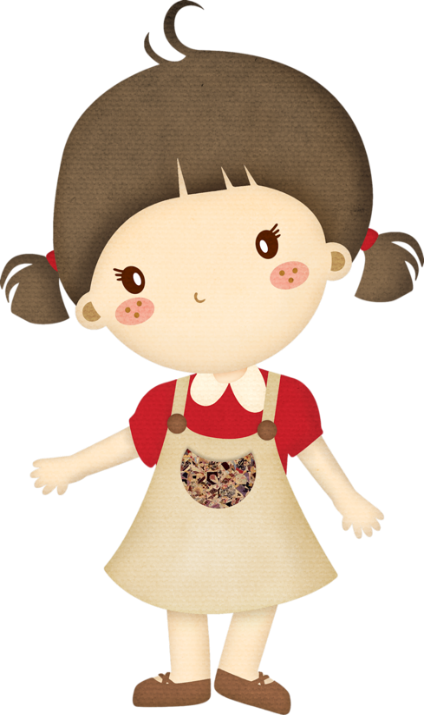 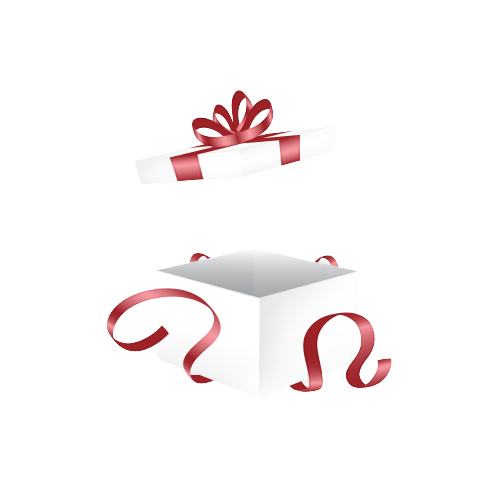 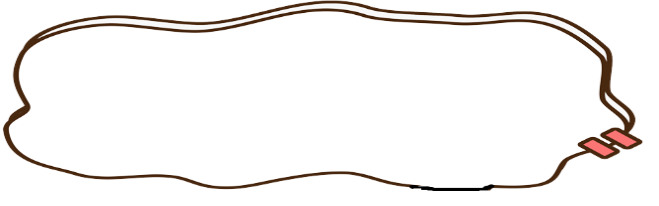 Gói quà
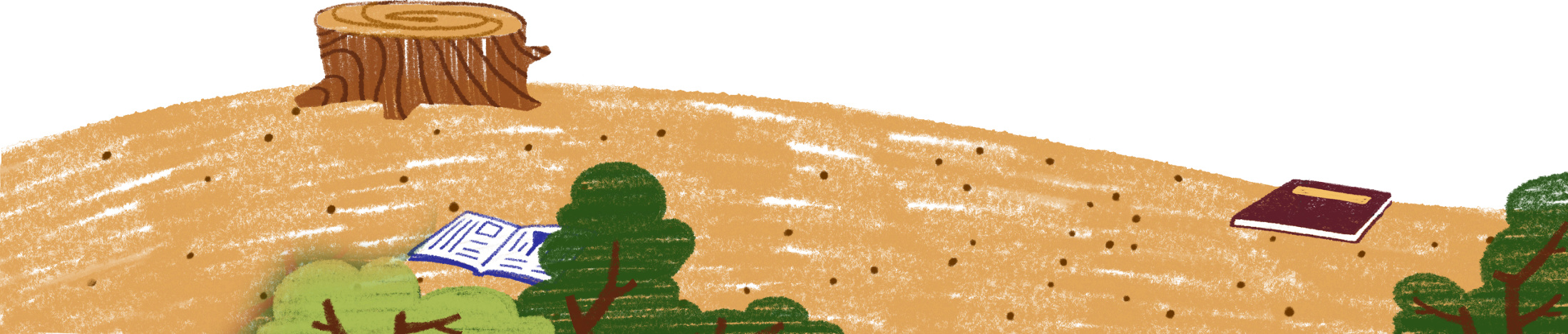 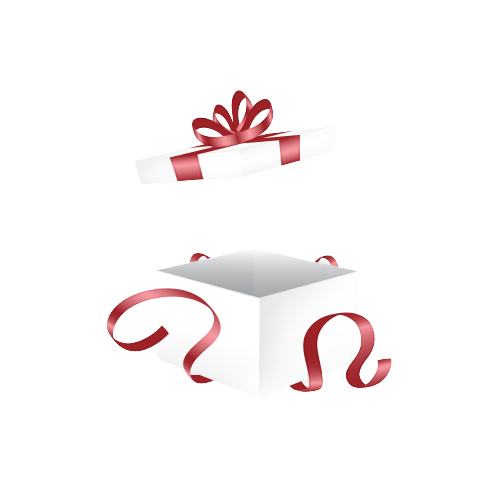 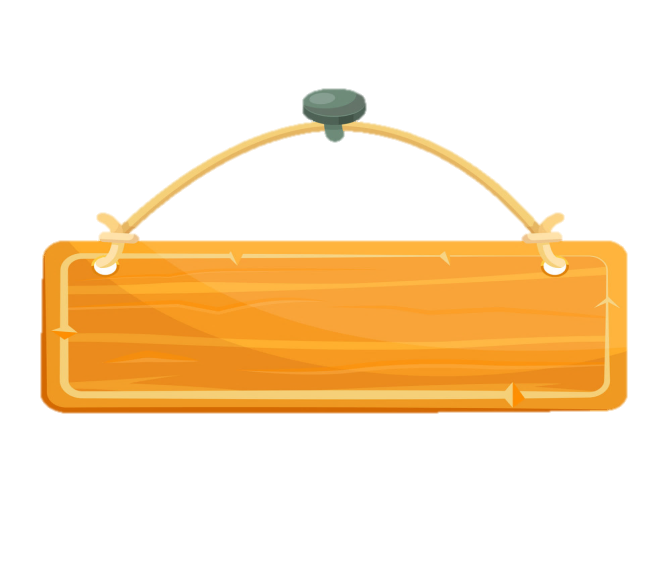 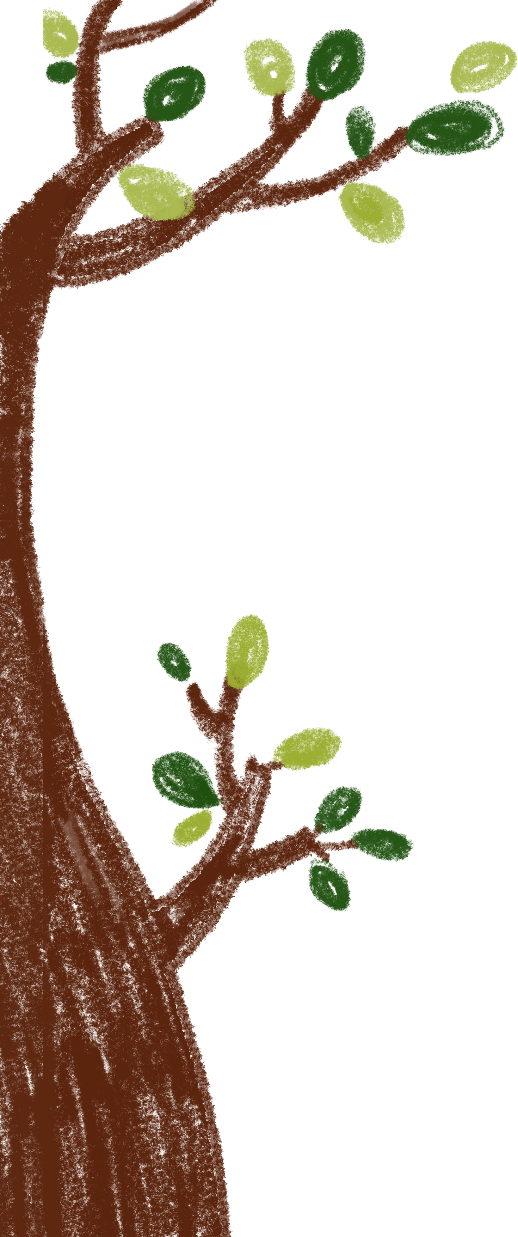 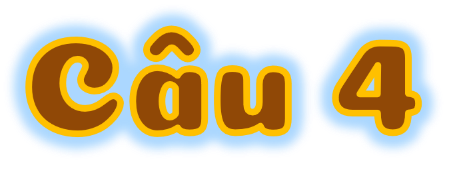 Em thích việc làm nào của bà với bạn nhỏ? Vì sao?
Tối nào, bà cũng kể chuyện cho bạn nhỏ nghe để ru  bạn nhỏ vào giấc ngủ.
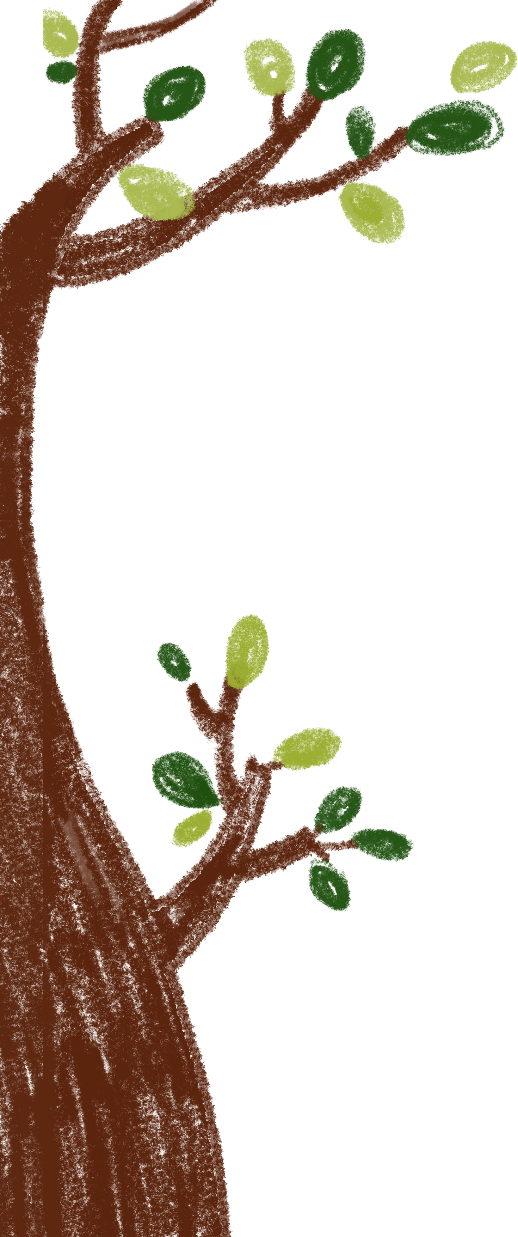 Gói quà tặng bà
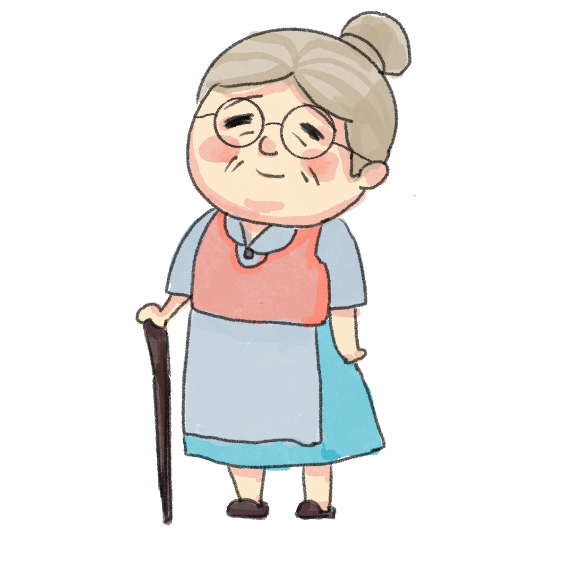 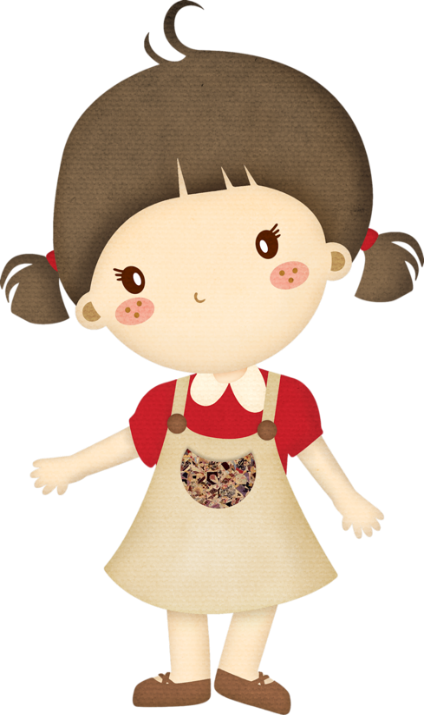 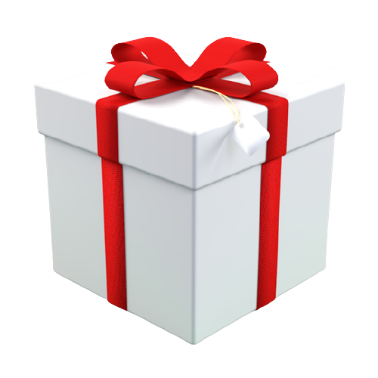 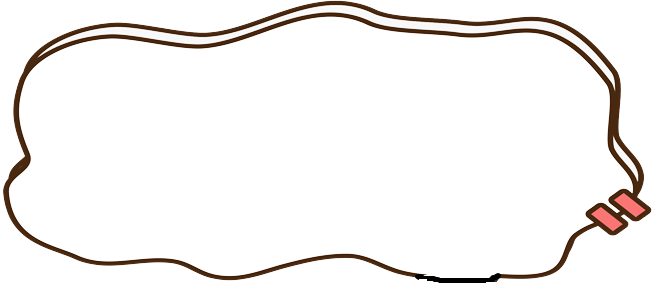 Tặng quà cho bà
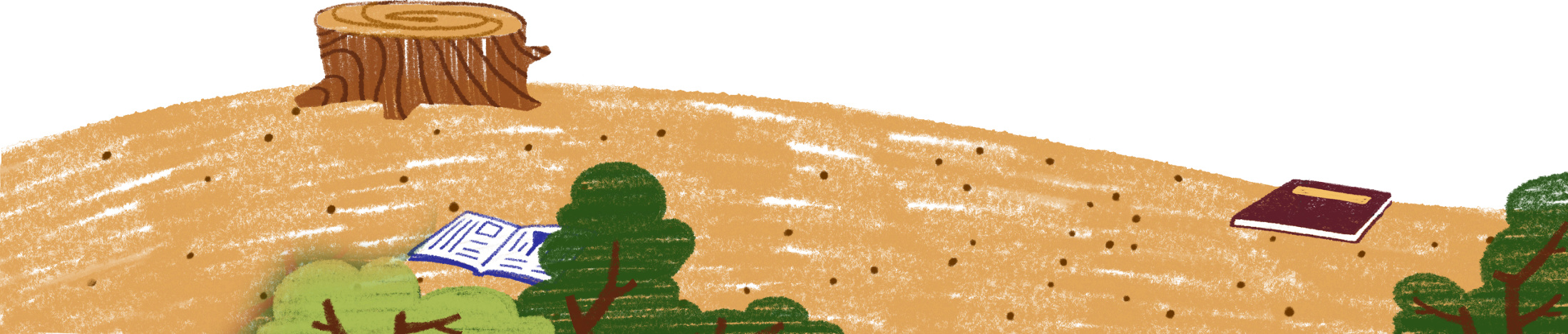 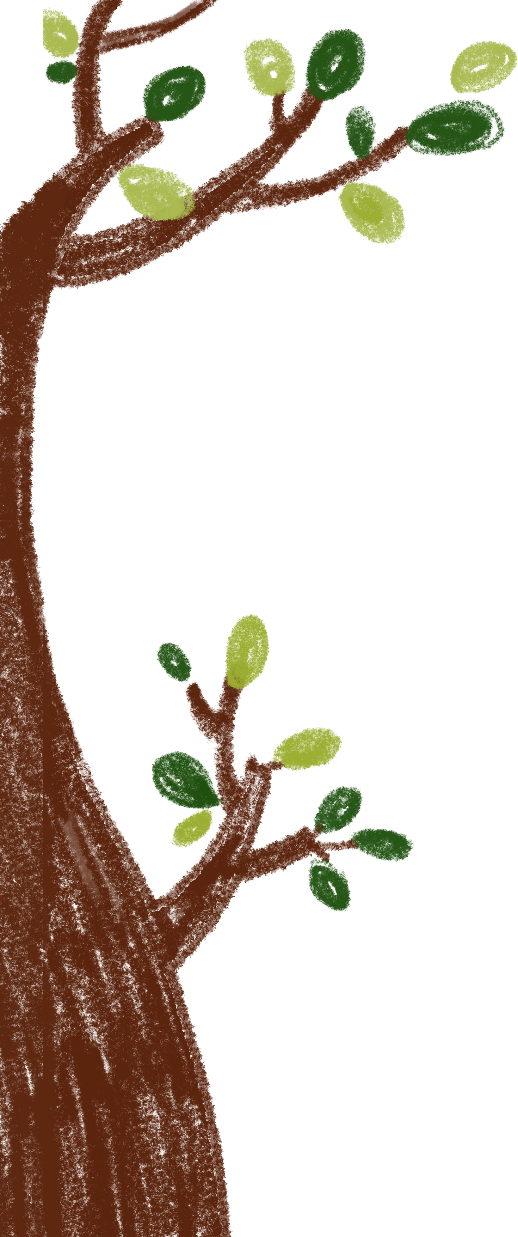 Nội dung chính của bài học là gì?
Nội dung chính: Tình cảm, sự quan tâm, chăm sóc của bà đối với cháu qua những việc làm quen thuộc mỗi ngày.
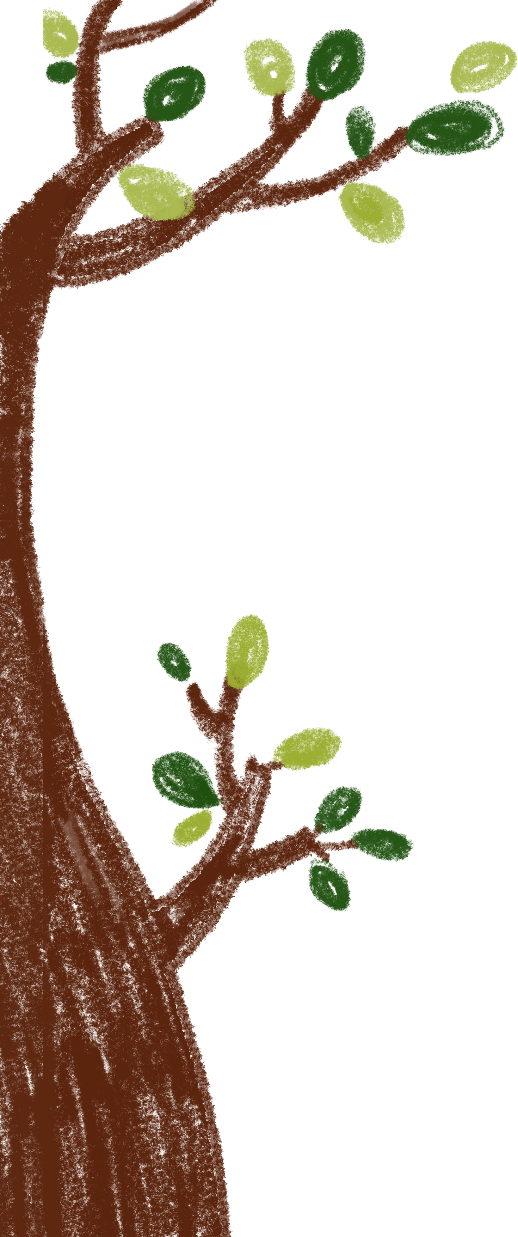 Sau bài học, em rút ra bài học liên hệ bản thân là gì?
- Phải biết yêu quý, kính trọng ông bà.
- ...
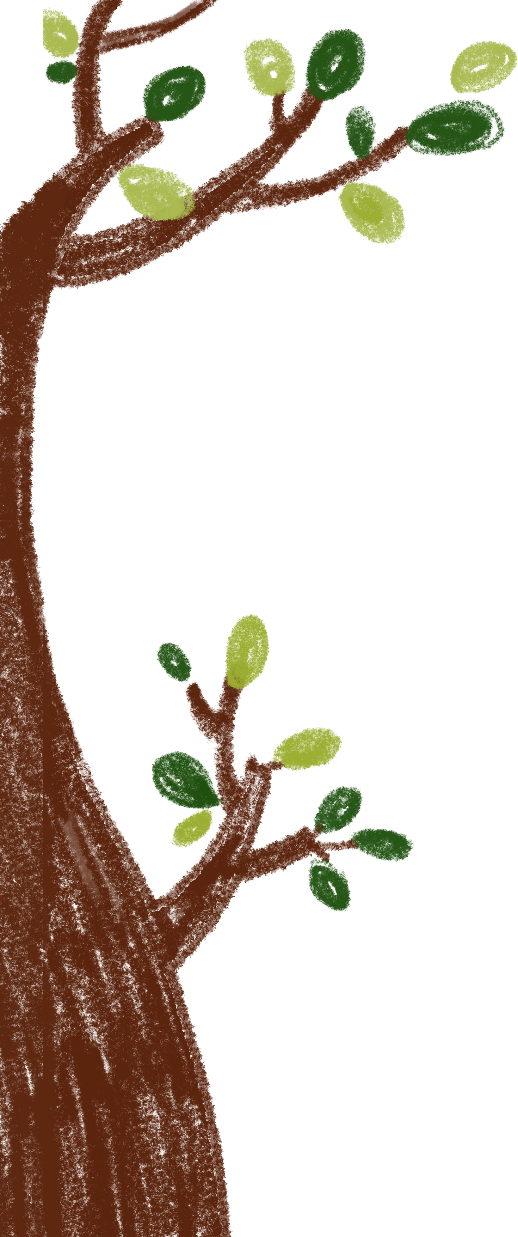 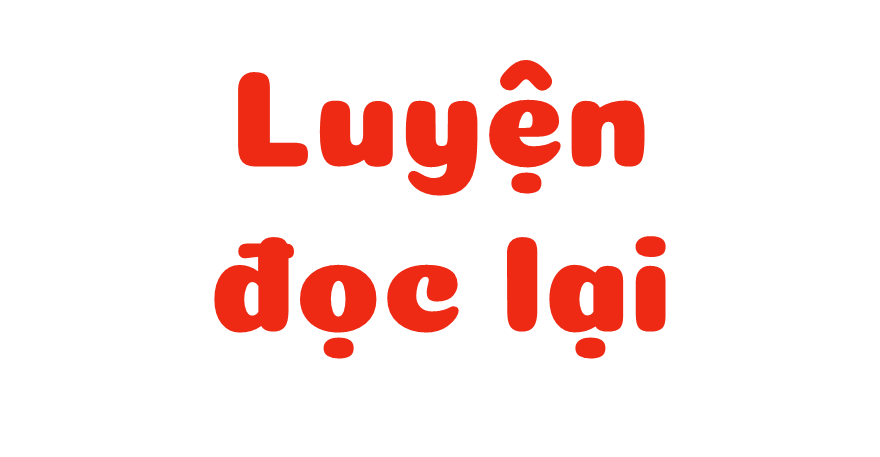 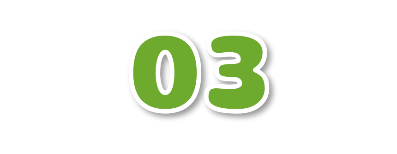 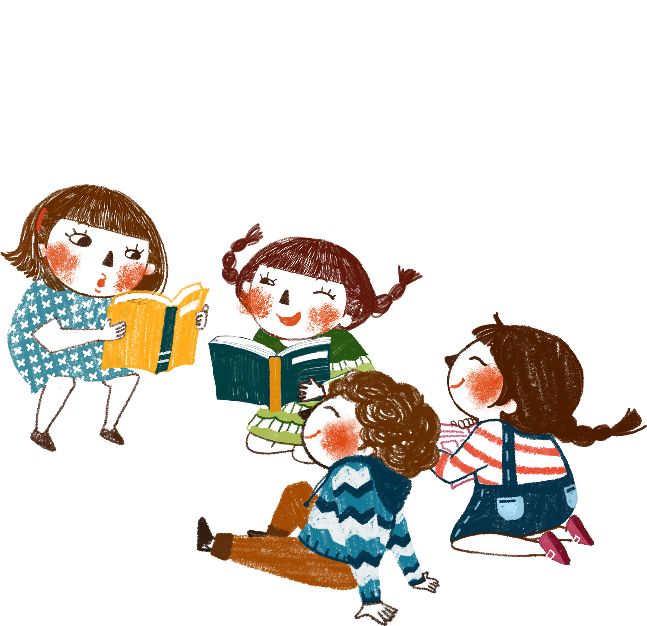 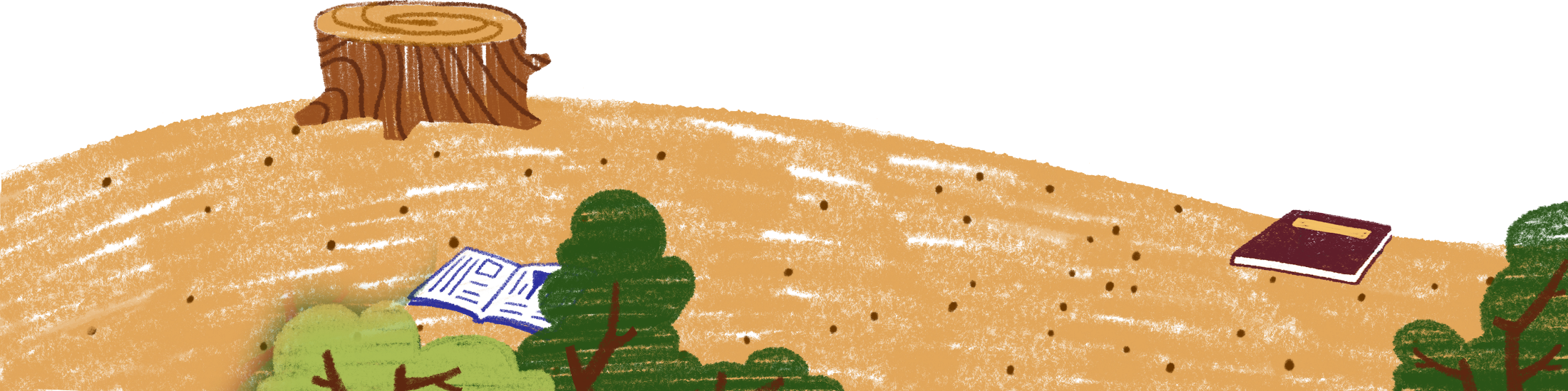 Đoạn luyện đọc lại
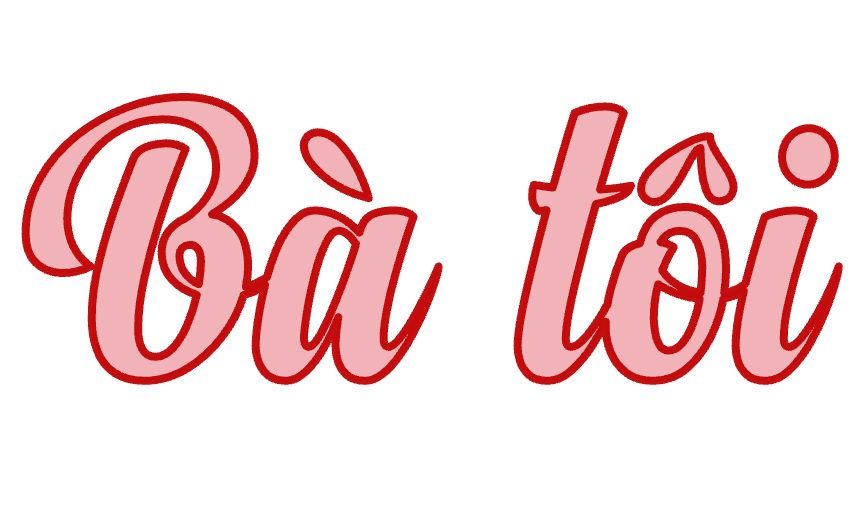 Tối nào, bà cũng kể chuyện cho tôi nghe. Giọng bà ấm áp đưa tôi vào giấc ngủ. Trong lúc mơ màng, tôi vẫn cảm nhận được bàn tay ram ráp của bà xoa nhẹ trên lưng.
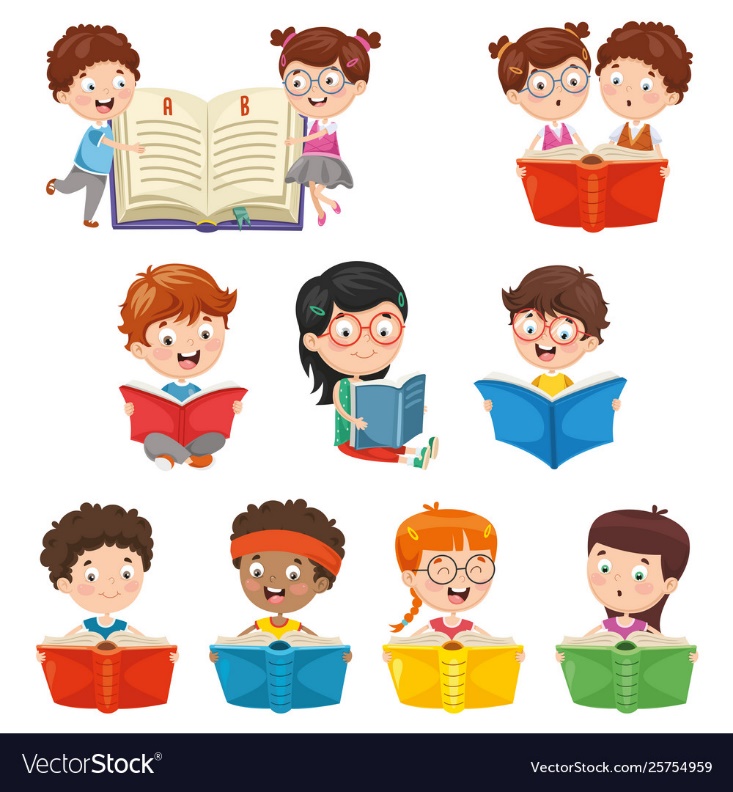 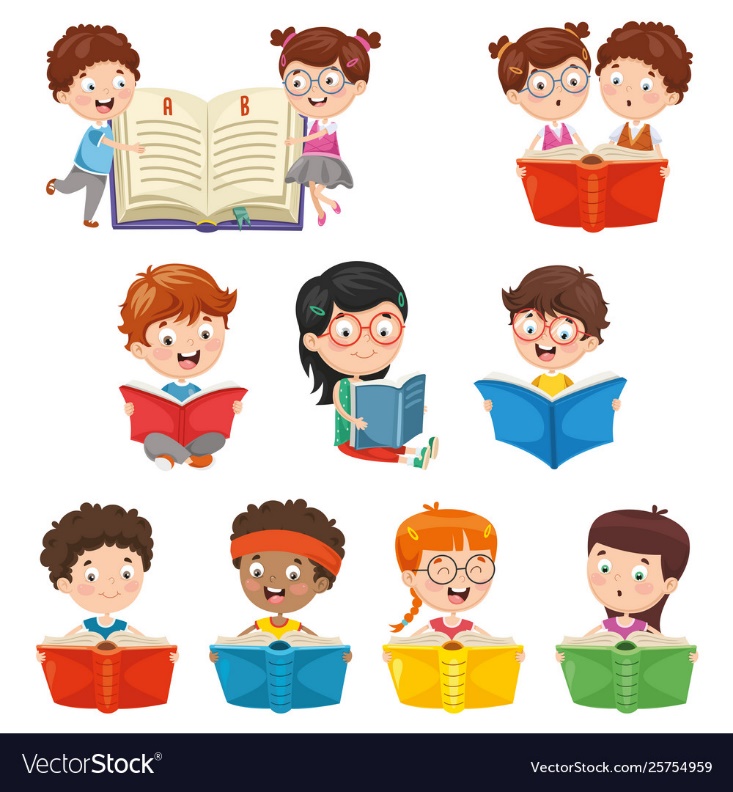 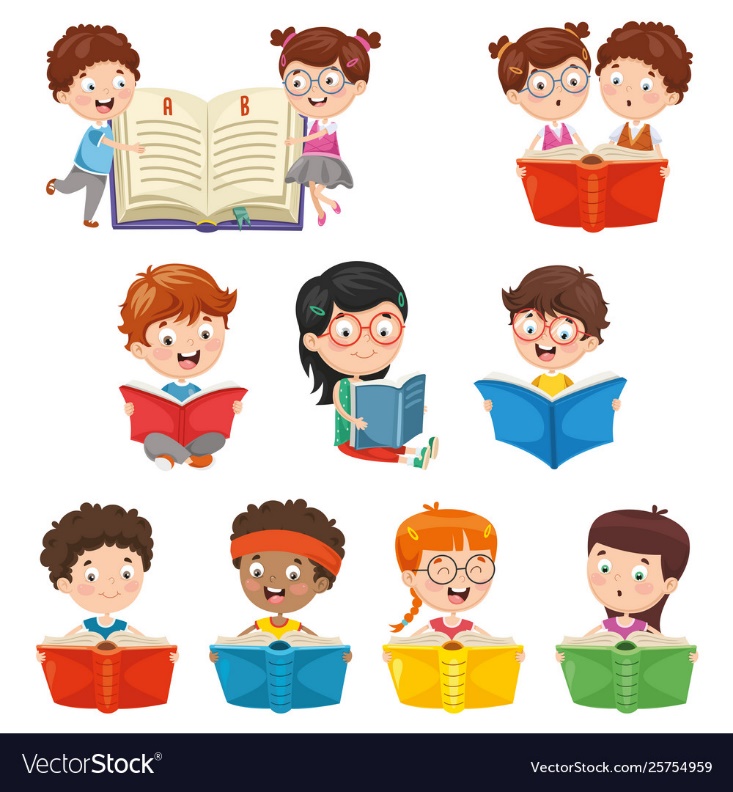 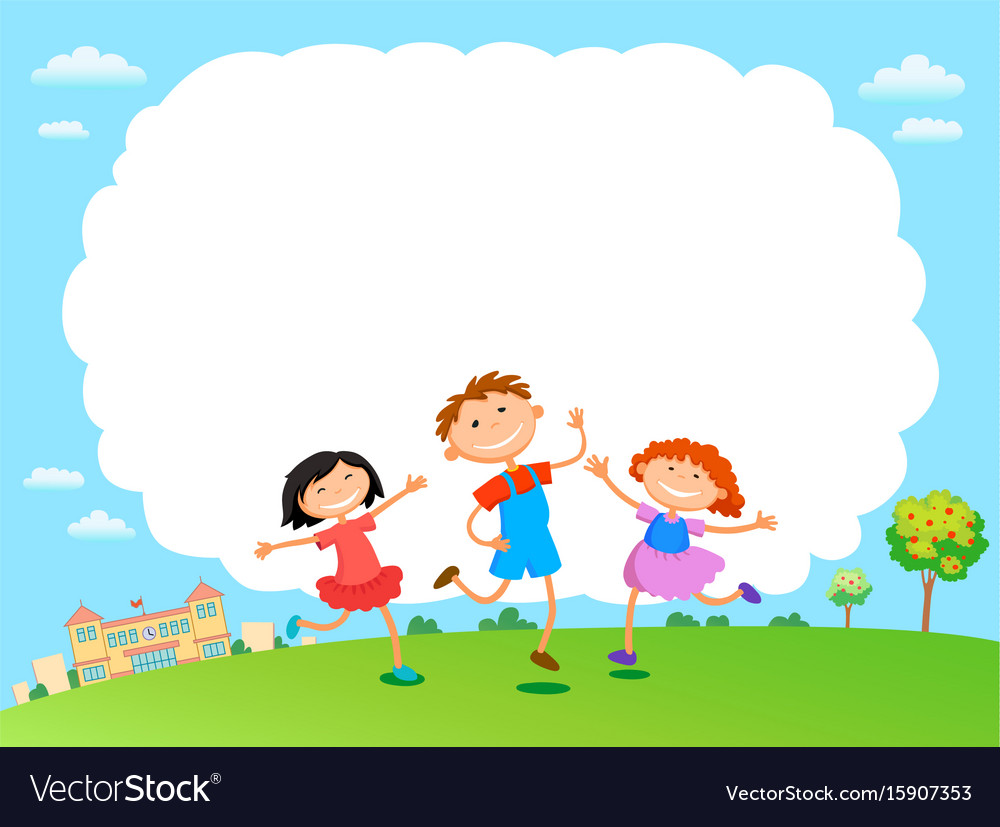 Em hãy chọn biểu tượng thể hiện mức độ yêu thích bài học của em:
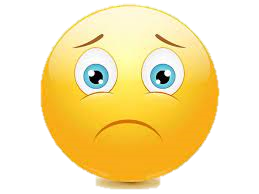 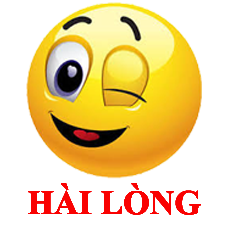 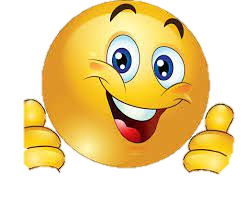 Chưa hài lòng
Hài lòng
Rất hài lòng
[Speaker Notes: Đố em
GV hô: Đố em đố em
HS trả lời: đố gì? Đố gì
GV hô: Gộp 10 và mấy được 16: tương tự cho các số còn lại]
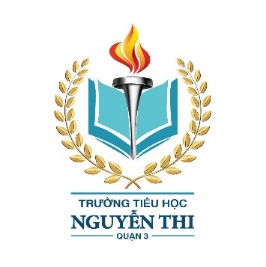 ỦY BAN NHÂN DÂN QUẬN 3TRƯỜNG TIỂU HỌC NGUYỄN THI
XIN CHÂN THÀNH CÁM ƠN
Tập thể giáo viên Khối 2 thực hiện
Trang website của trường Nguyễn Thi https://thnguyenthiq3.hcm.edu.vn
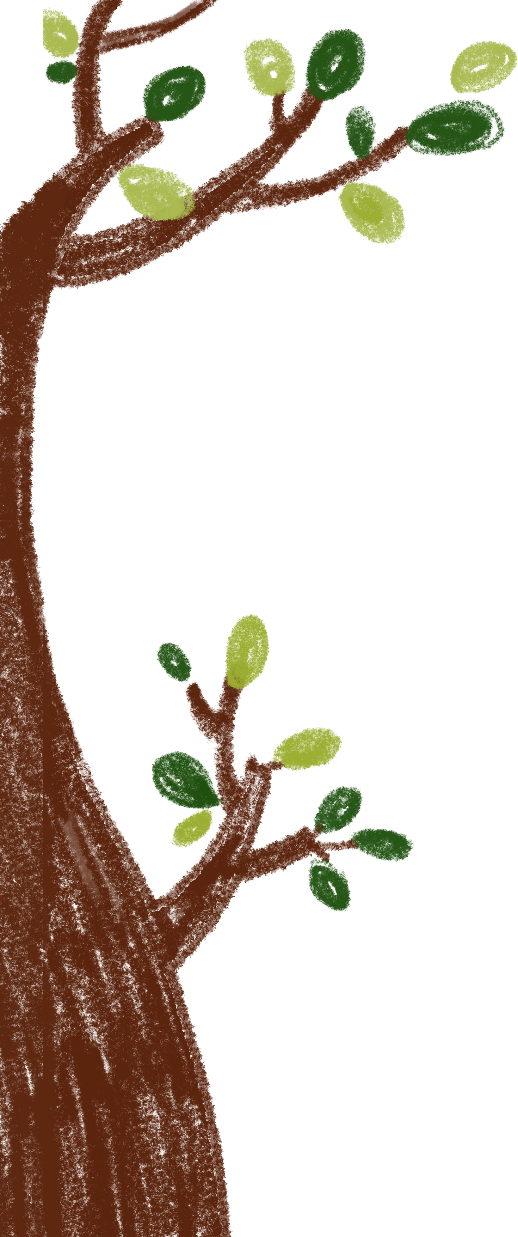 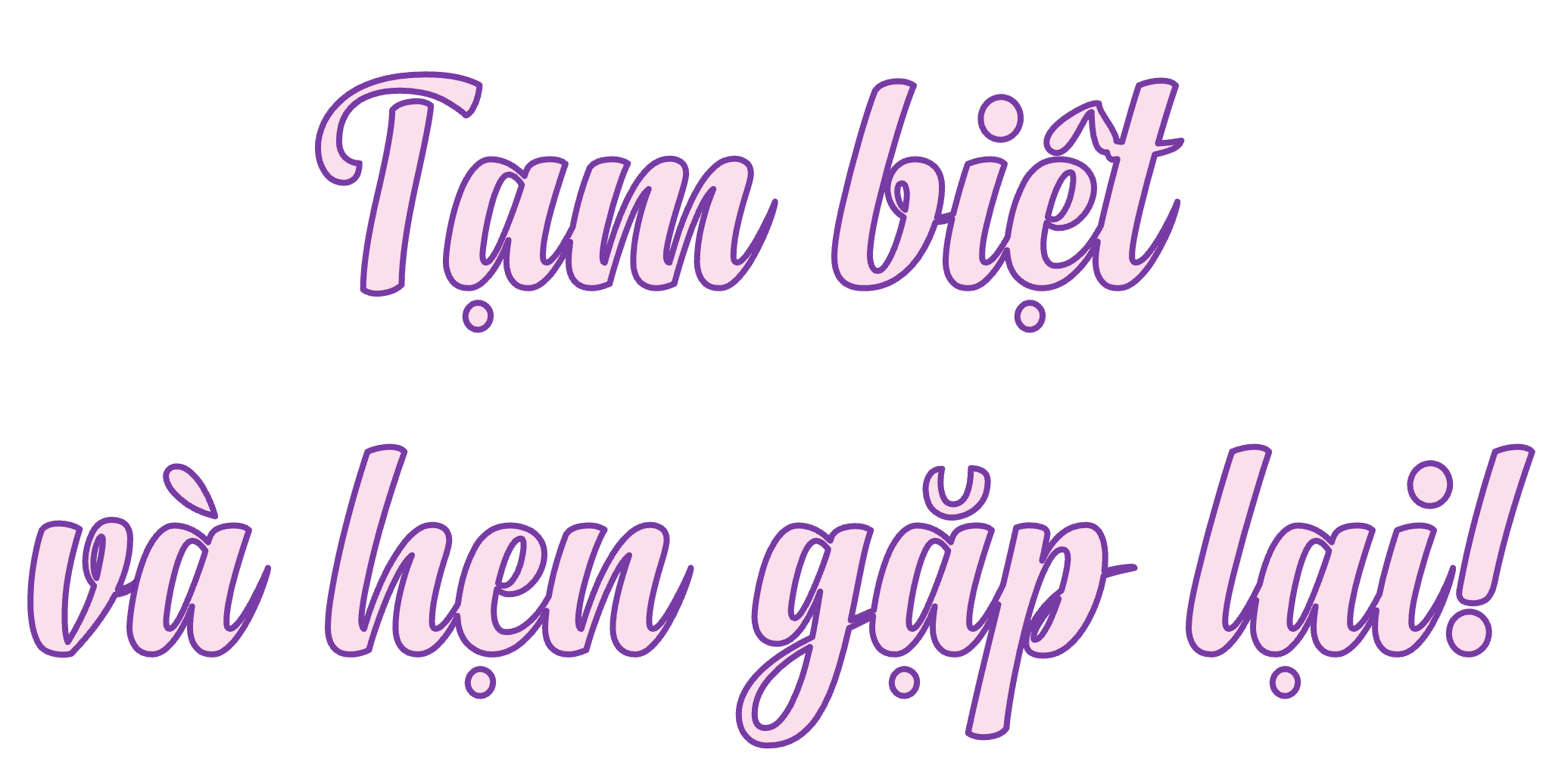 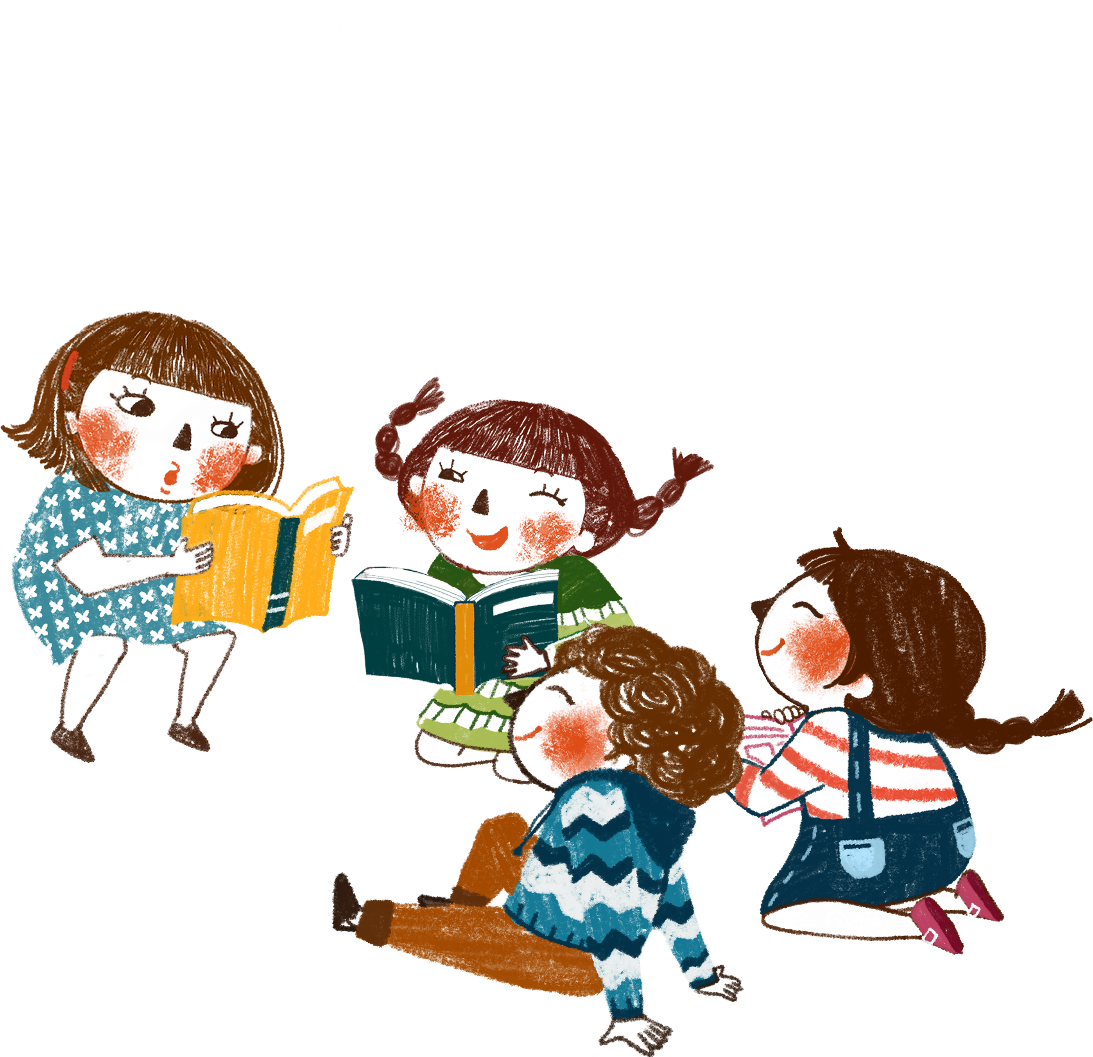 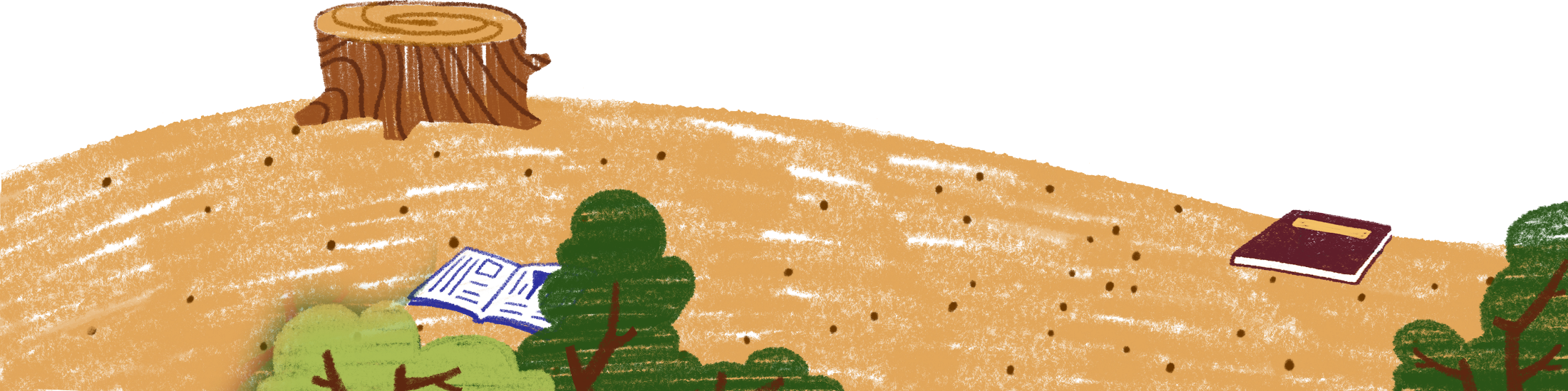